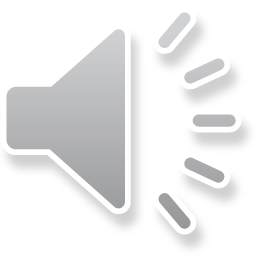 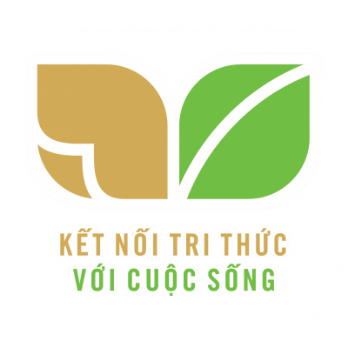 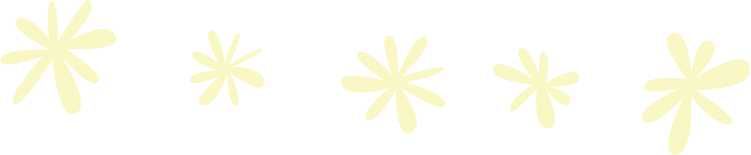 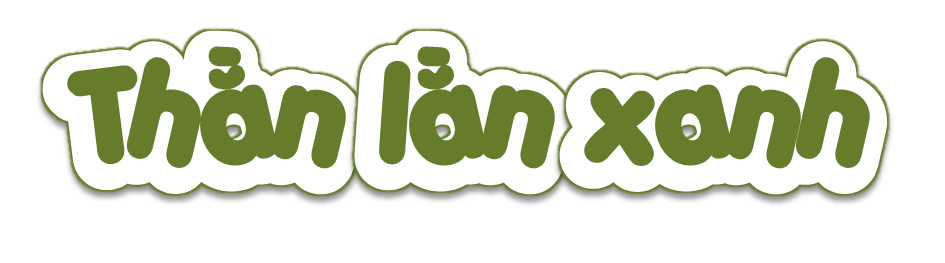 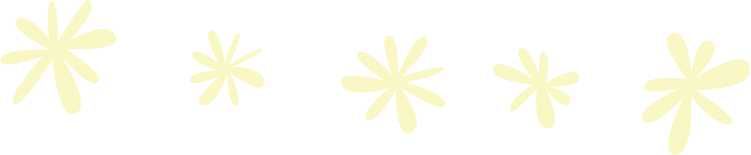 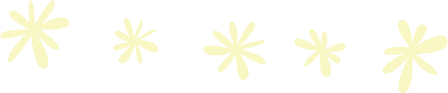 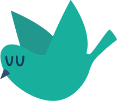 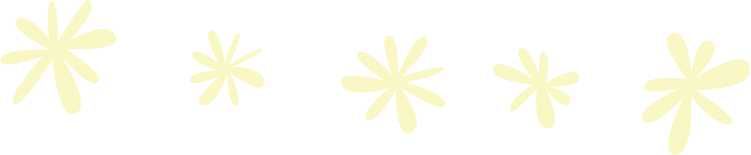 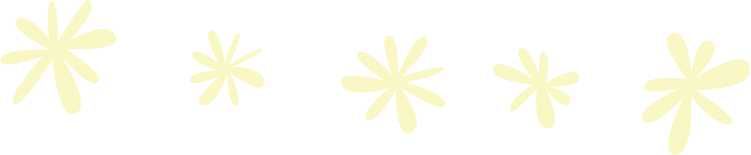 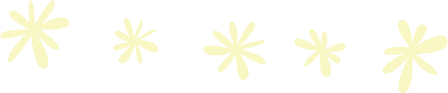 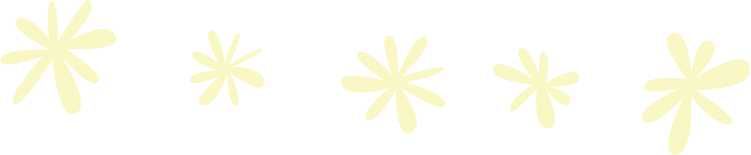 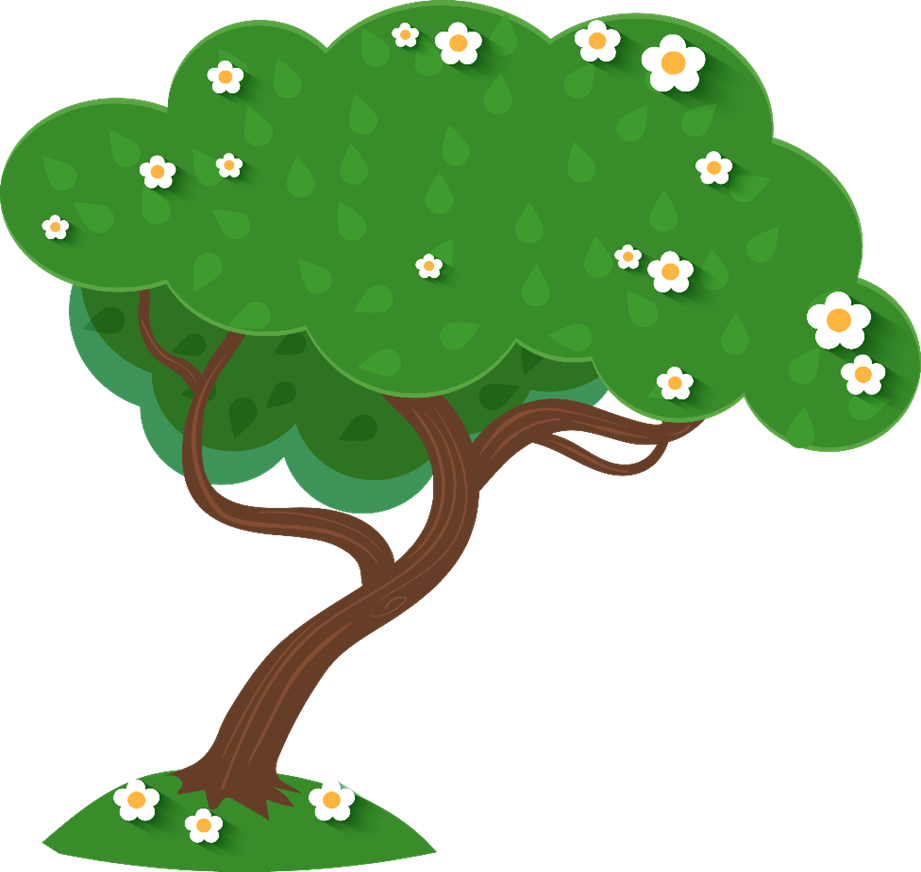 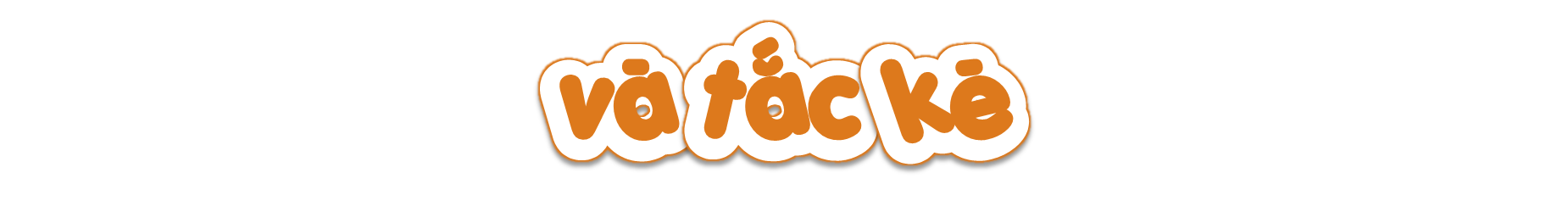 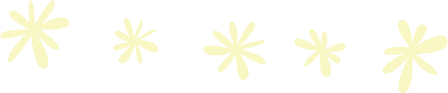 Đọc 4
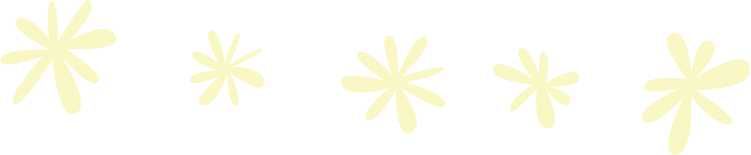 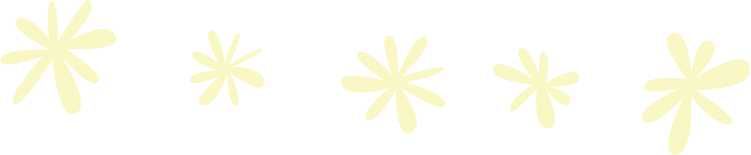 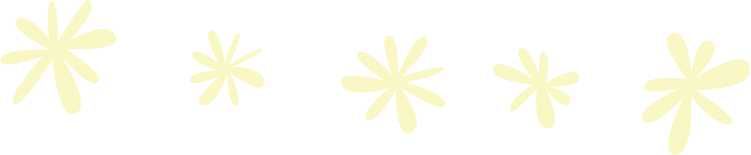 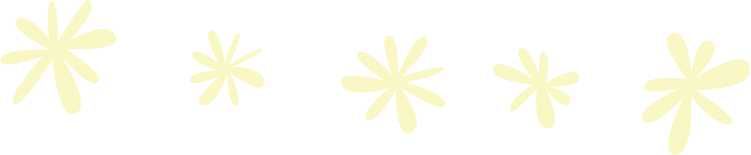 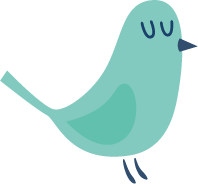 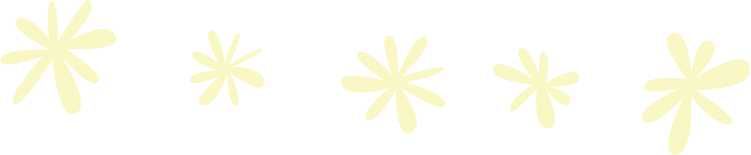 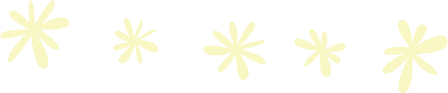 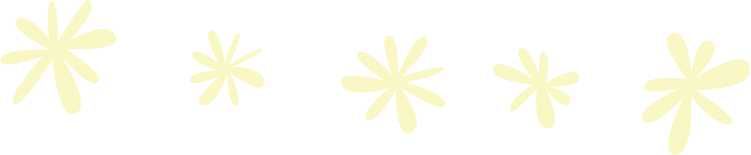 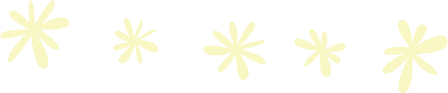 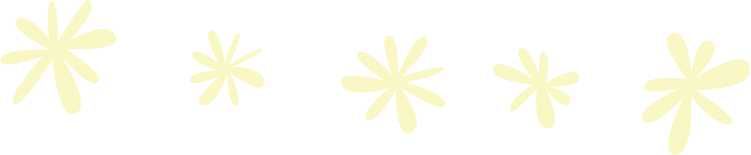 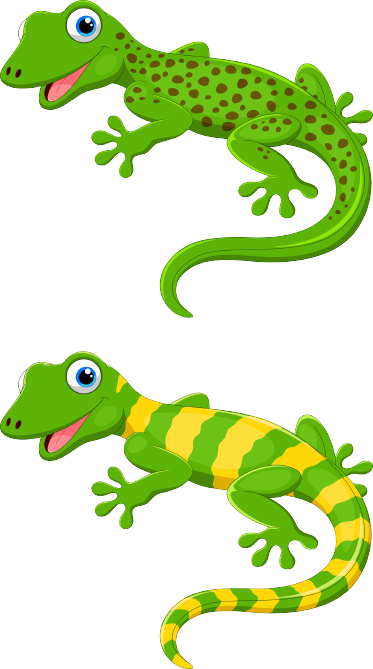 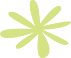 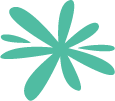 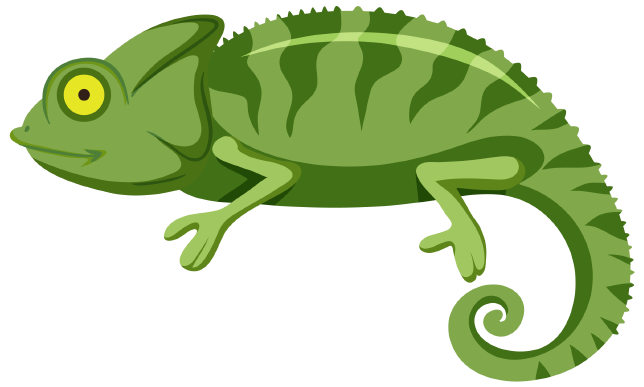 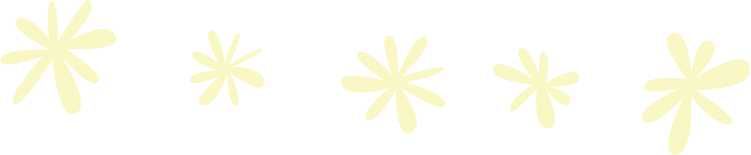 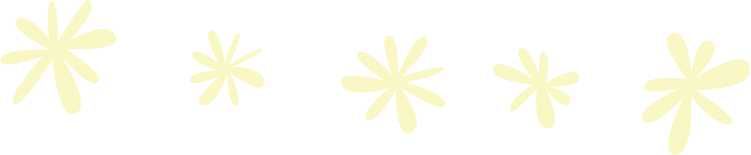 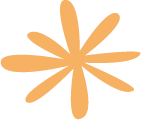 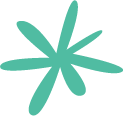 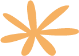 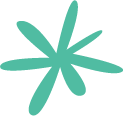 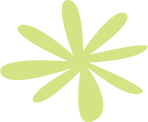 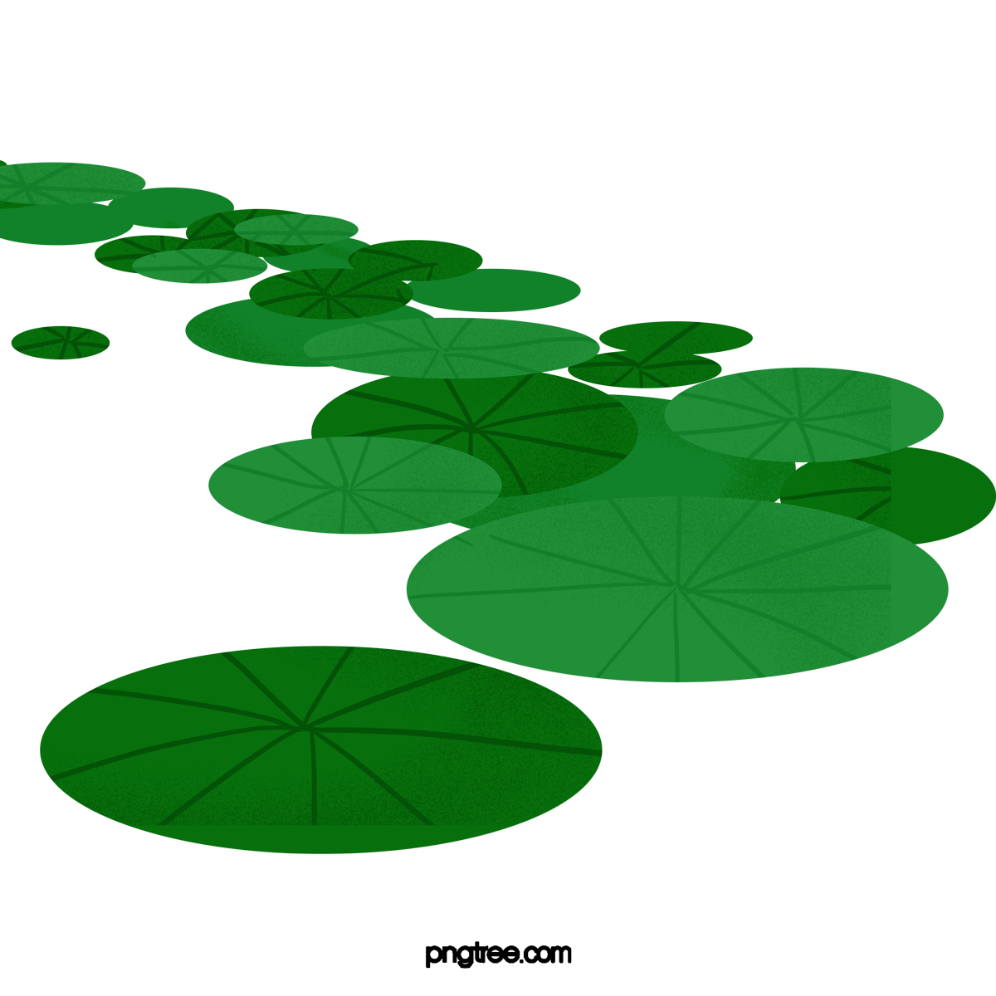 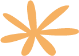 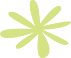 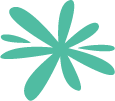 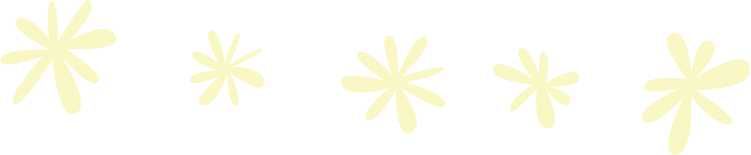 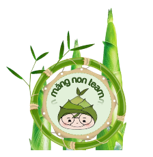 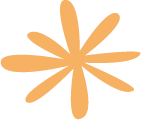 1
KHỞI ĐỘNG
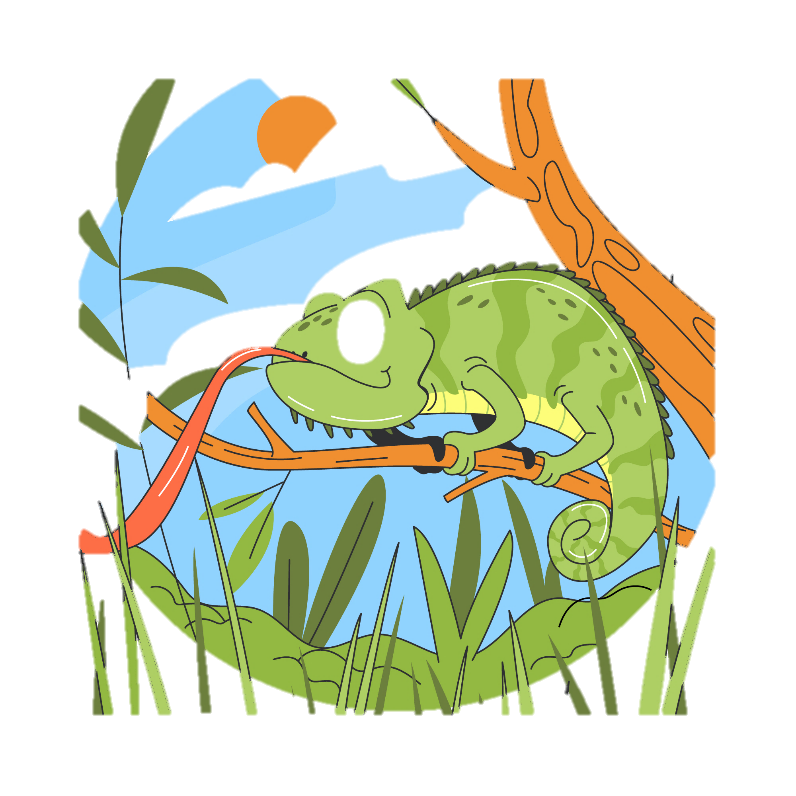 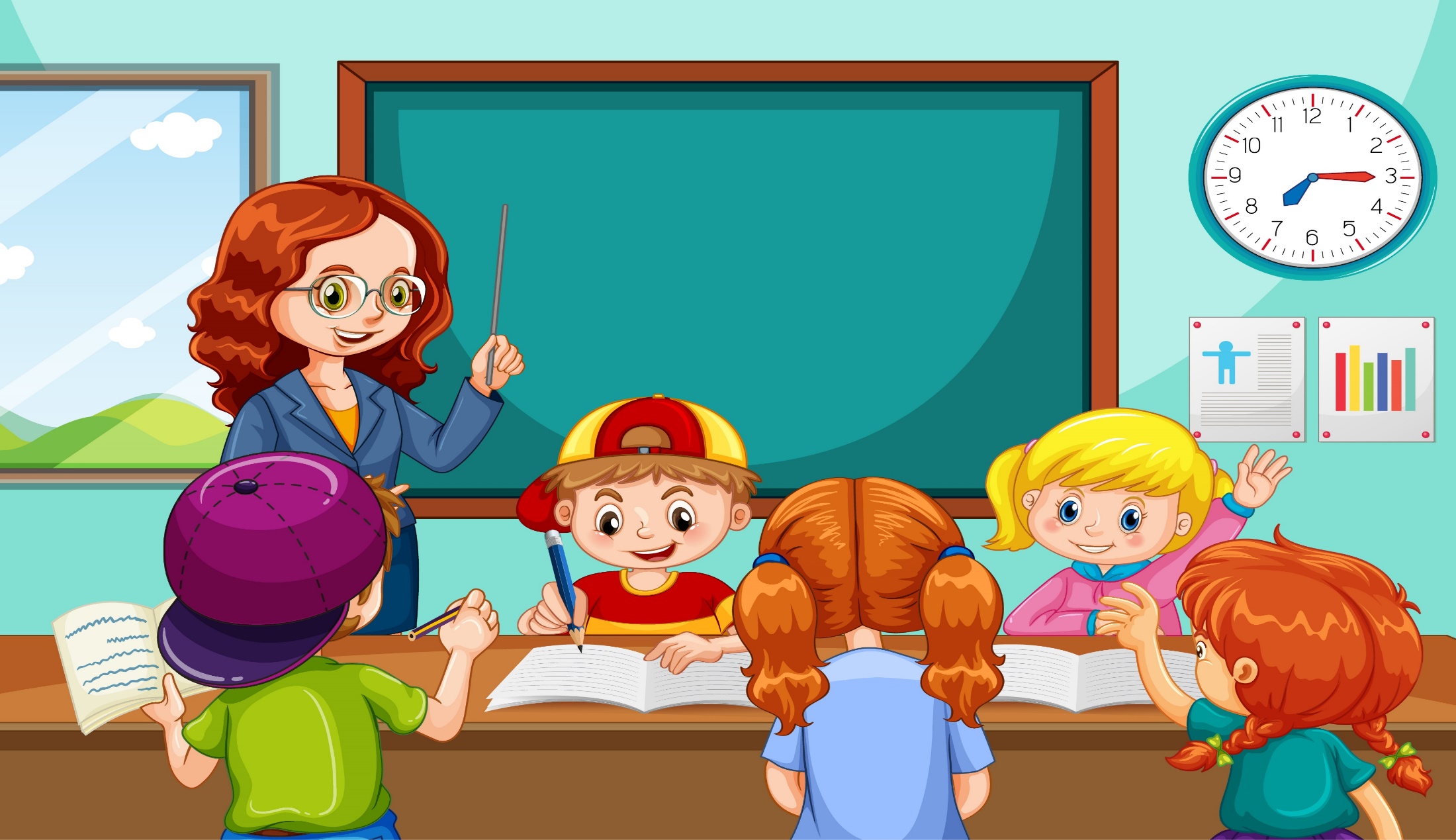 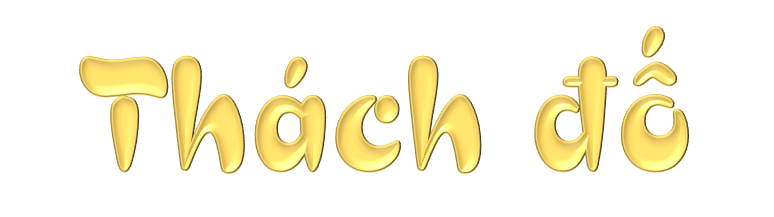 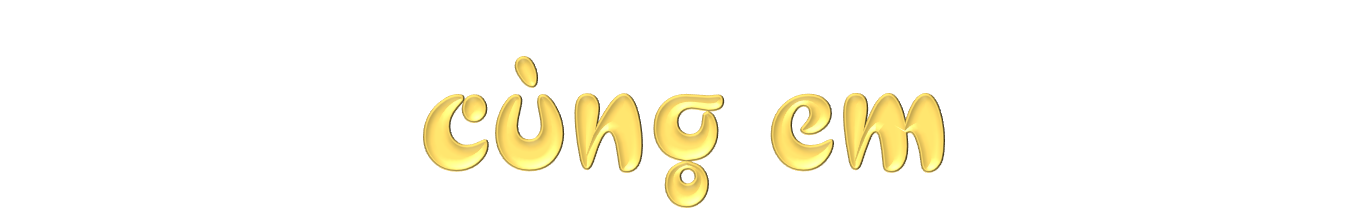 Em hãy trả lời tên các con vật sau cùng với các đặc điểm (môi trường sống, thói quen) của nó
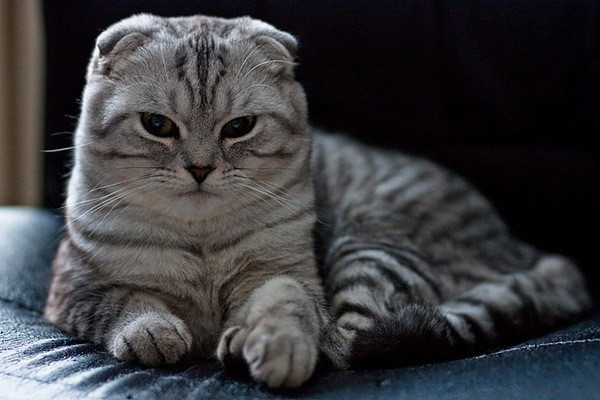 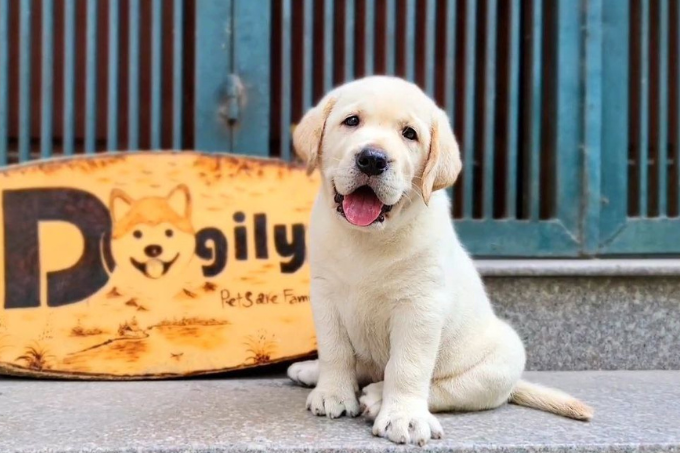 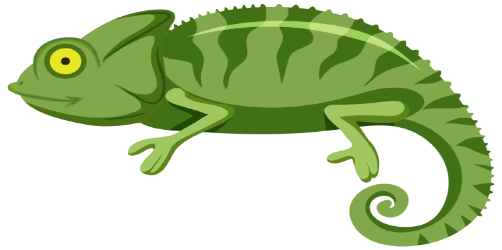 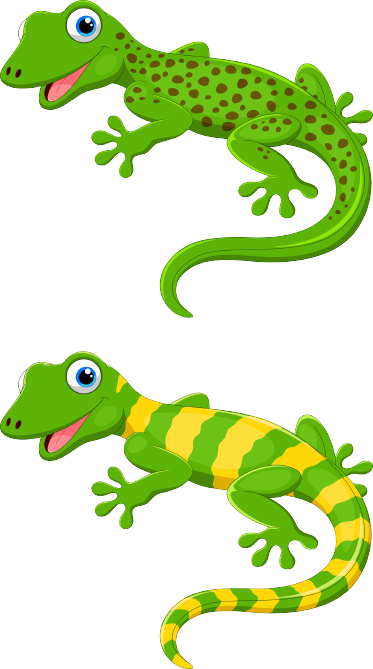 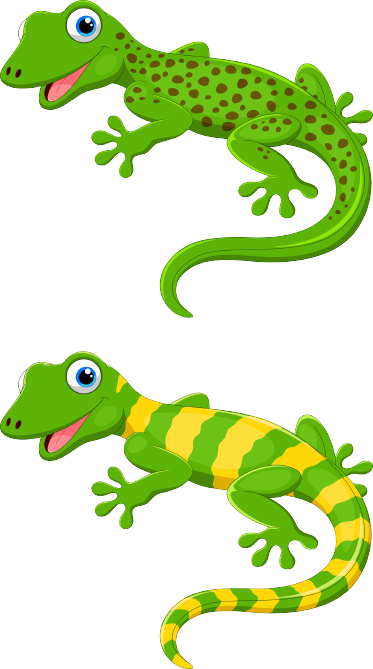 2
KHÁM PHÁ
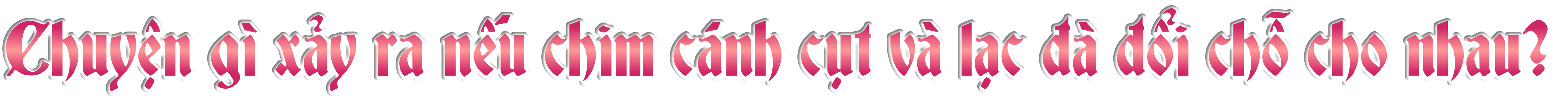 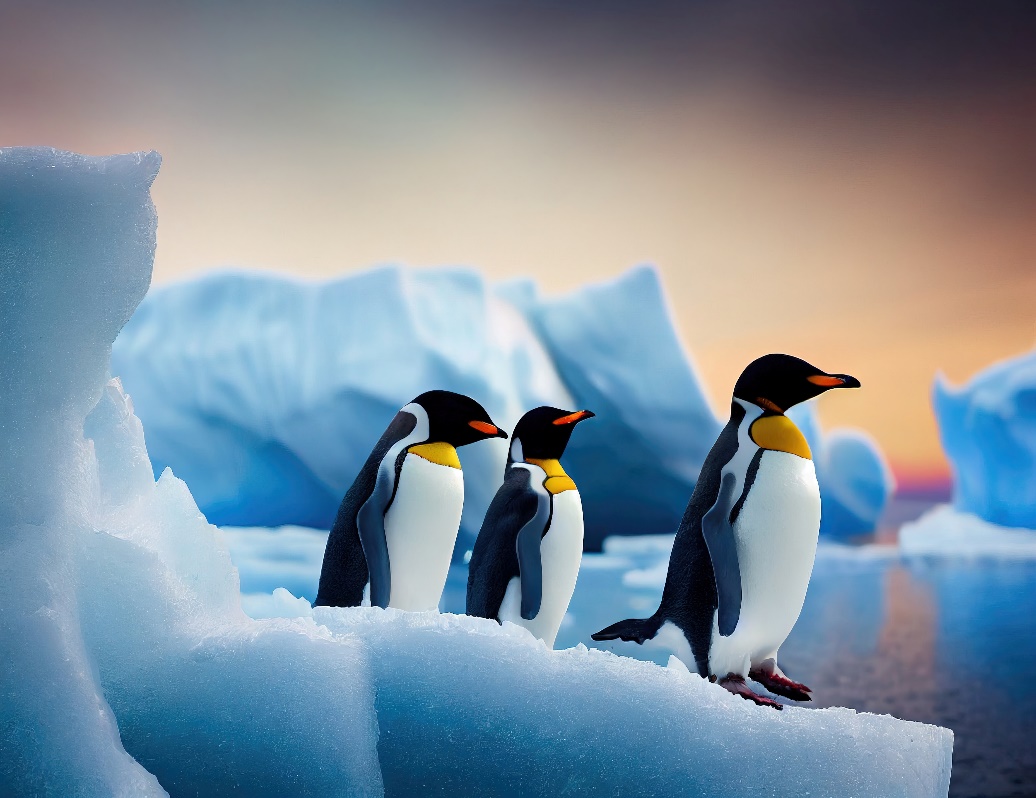 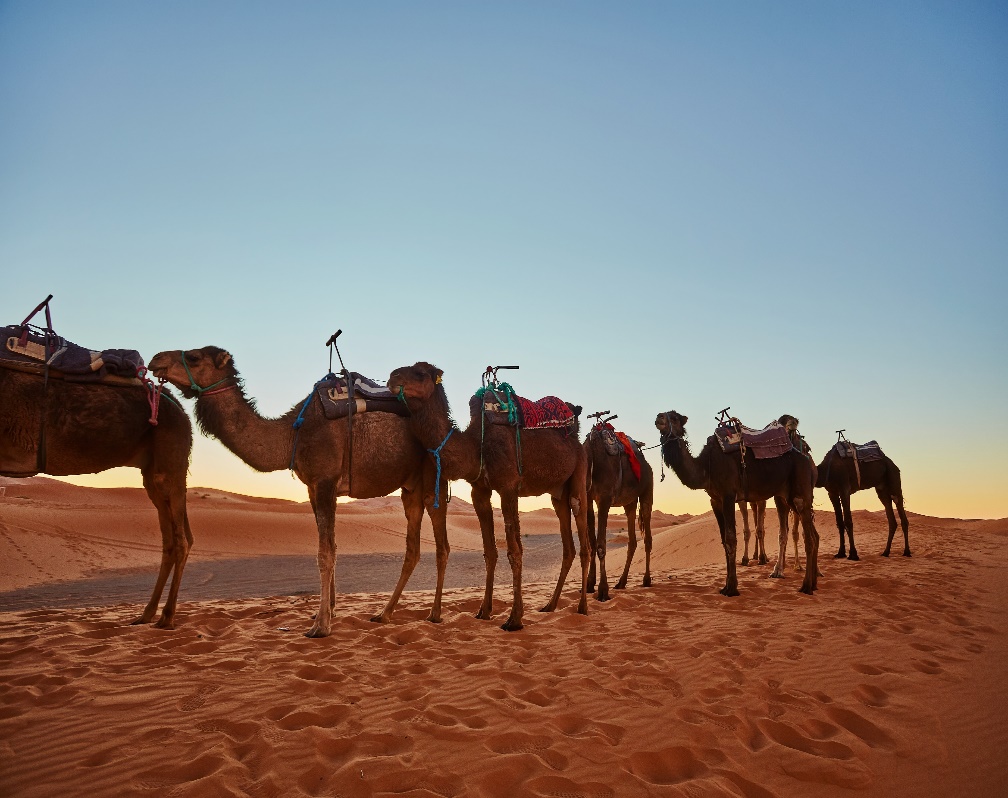 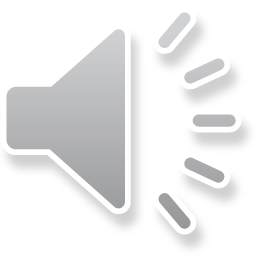 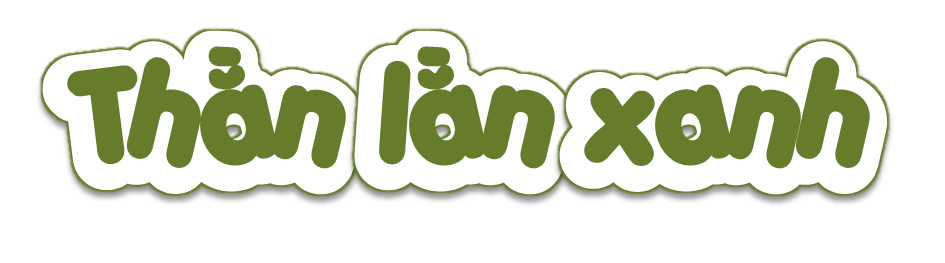 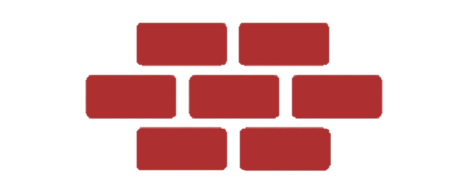 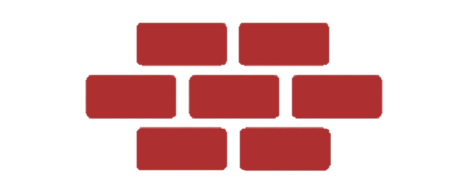 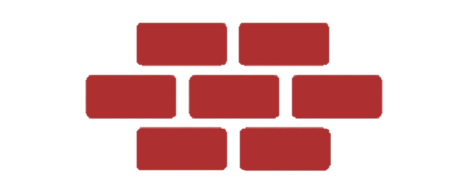 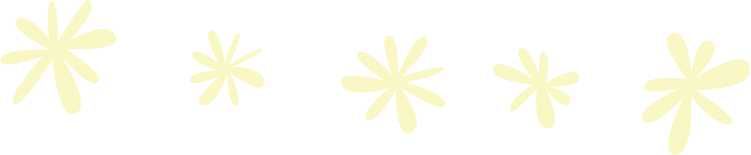 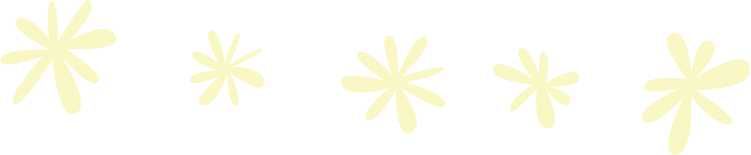 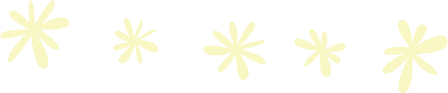 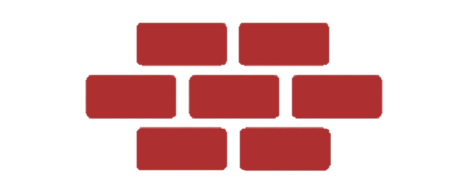 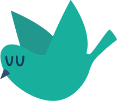 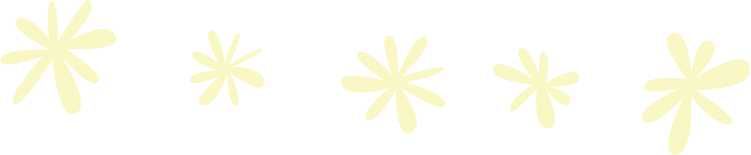 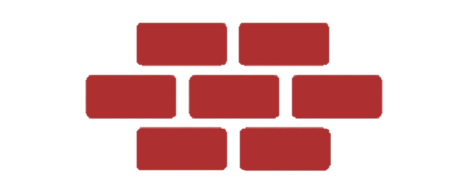 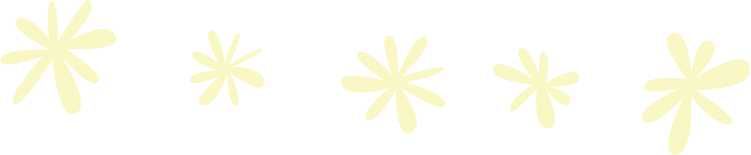 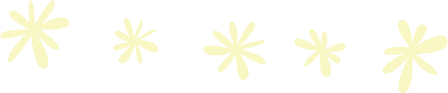 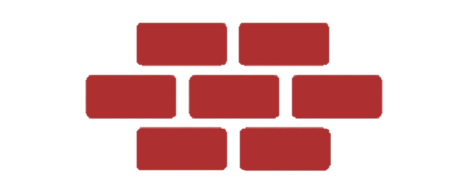 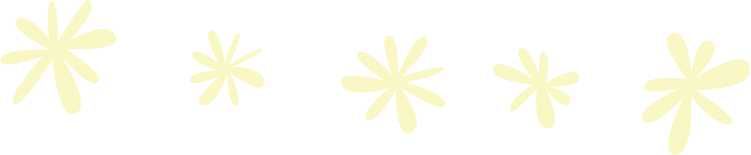 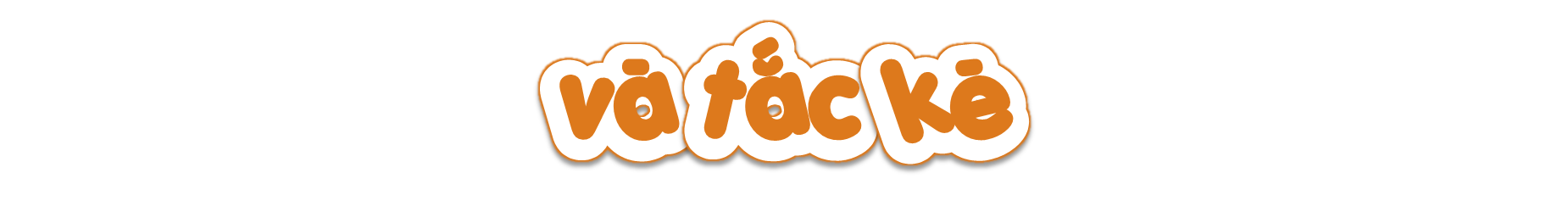 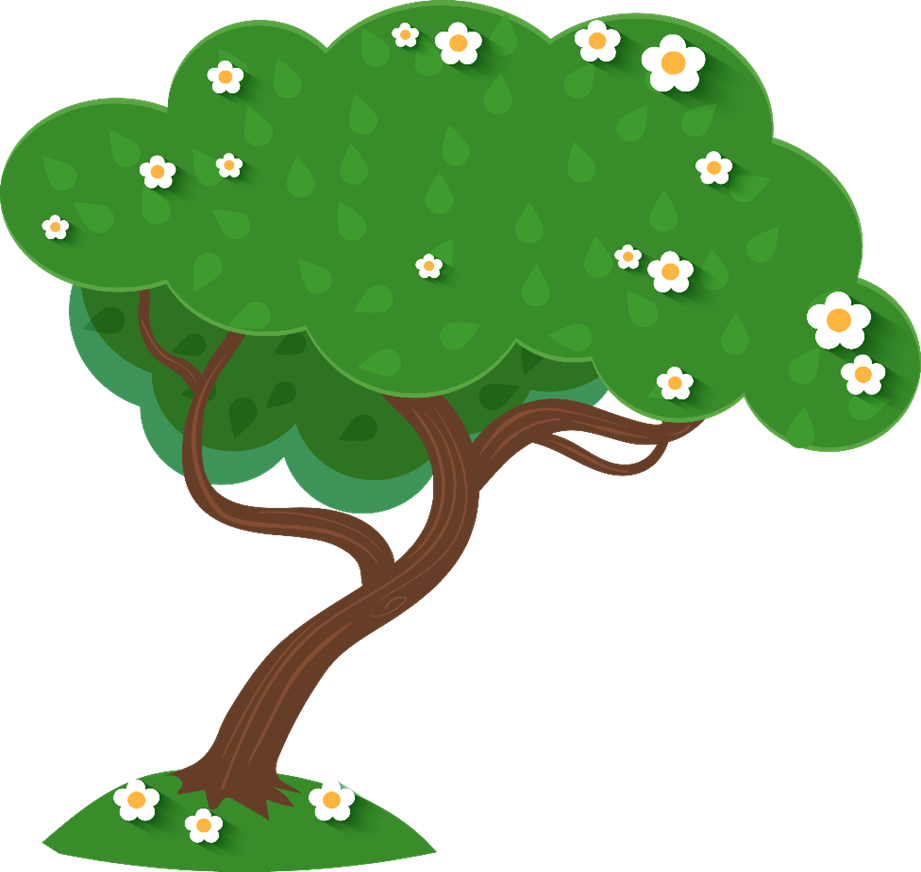 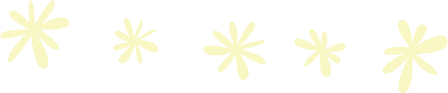 Đọc 4
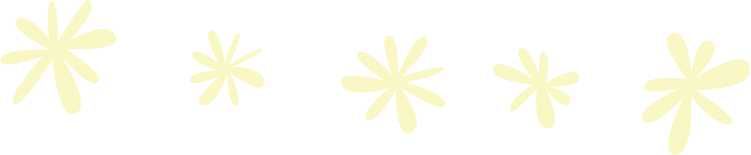 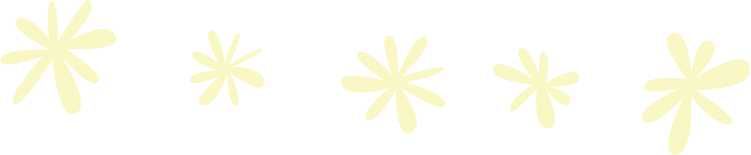 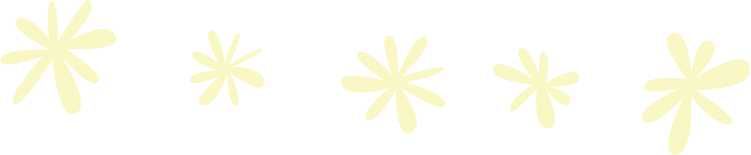 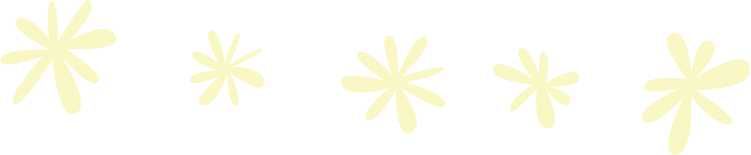 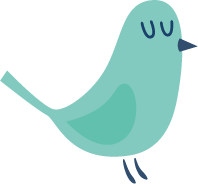 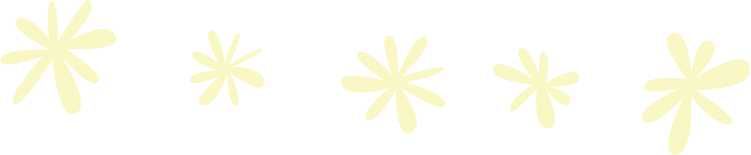 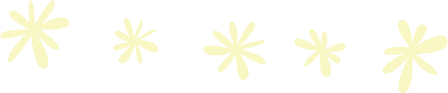 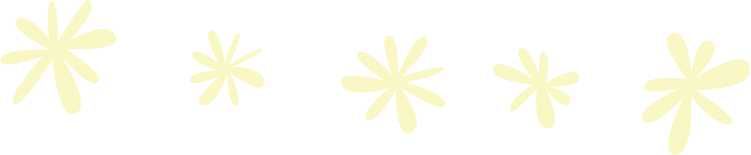 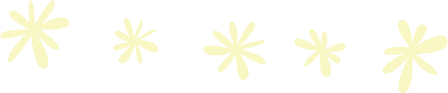 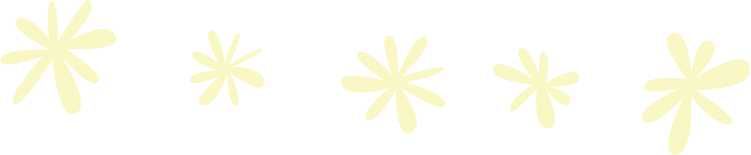 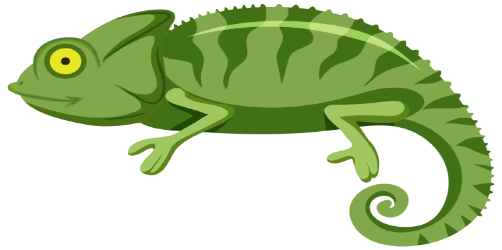 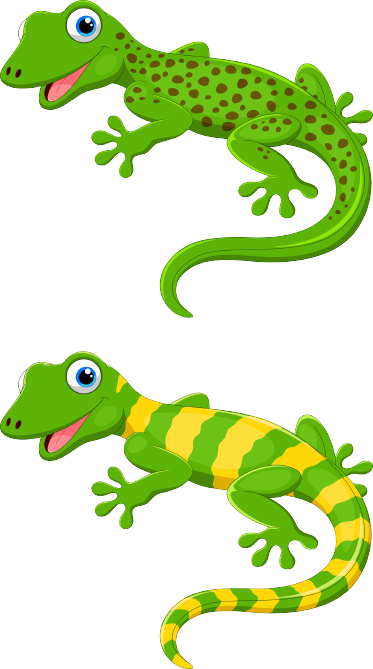 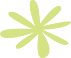 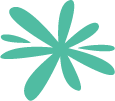 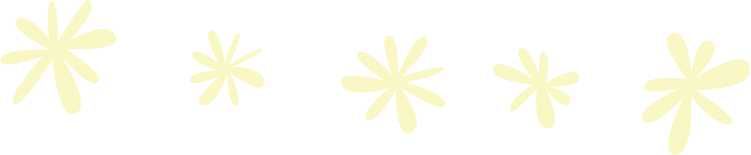 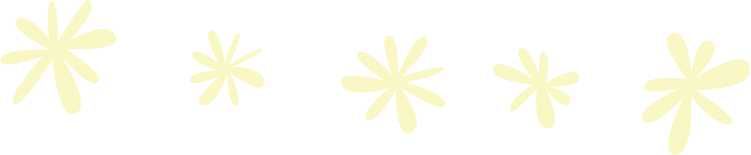 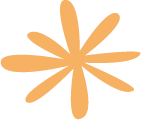 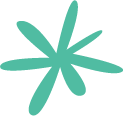 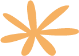 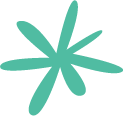 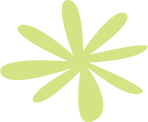 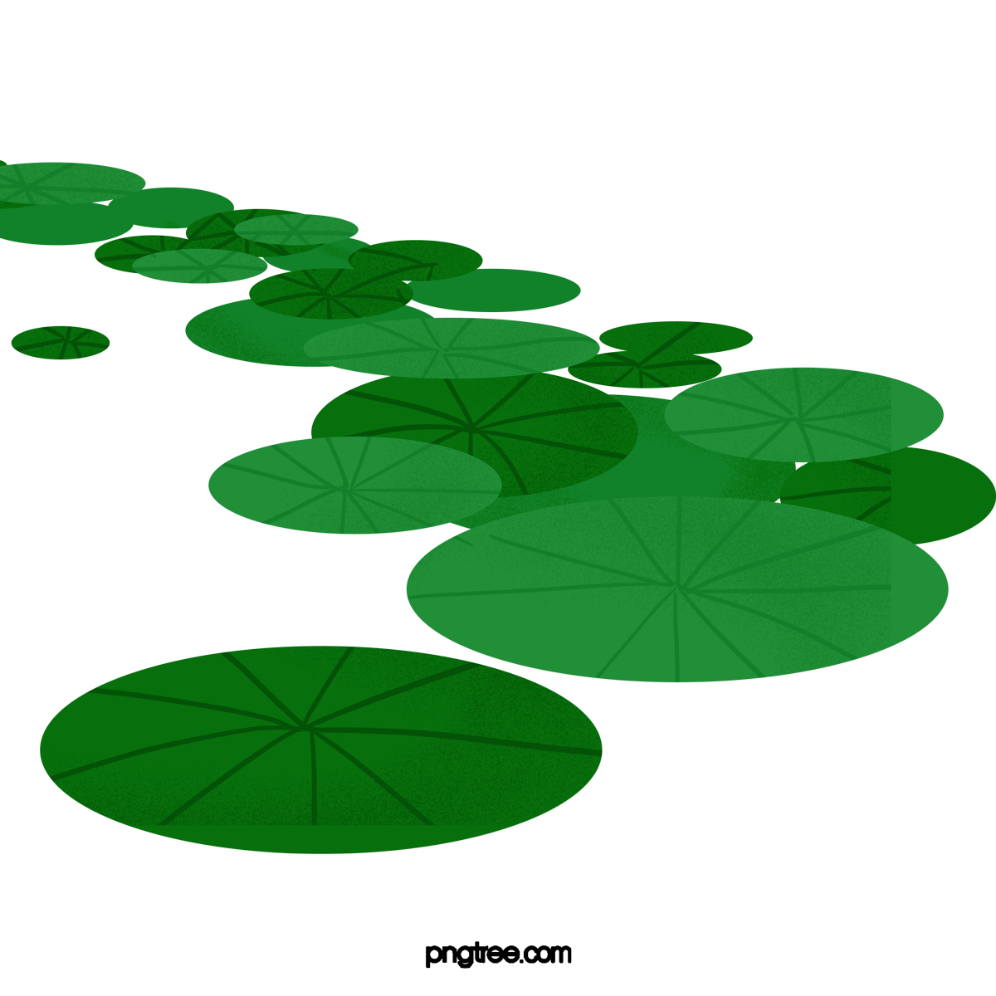 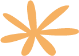 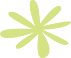 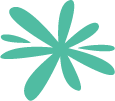 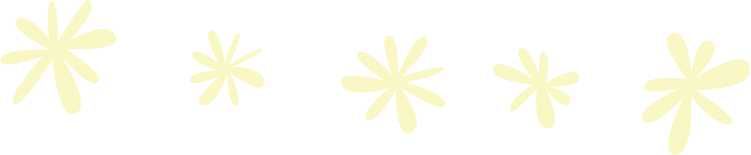 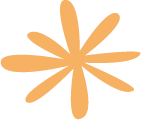 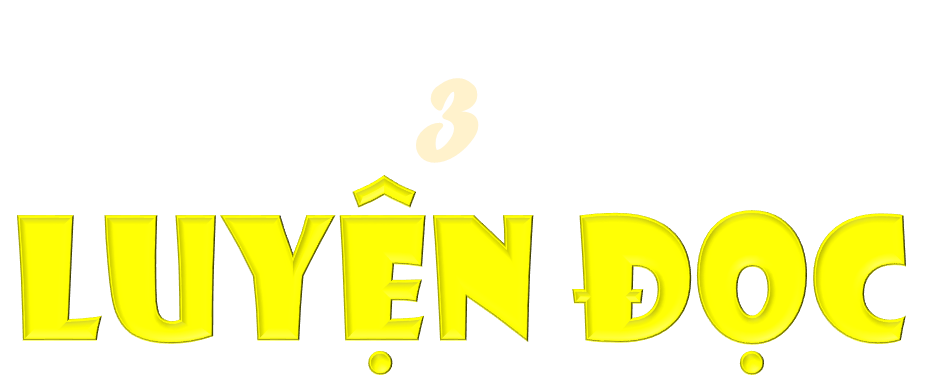 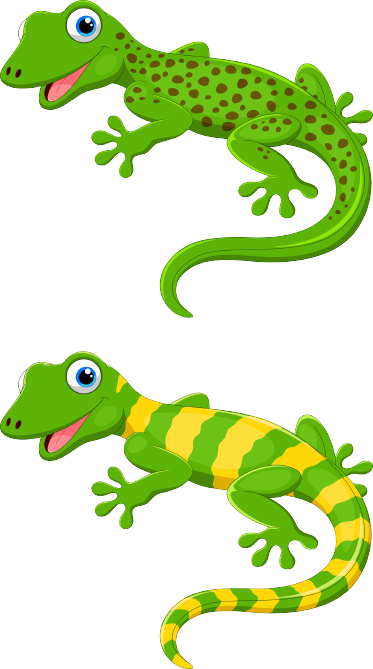 Thằn lằn xanh và tắc kè 
       Một buổi tối nọ, thằn lằn xanh đang bò trên cành cây. Đột nhiên, thằn lằn phát hiện tắc kè đang bò trên bức tường của một ngôi nhà. Thằn lằn thầm nghĩ: “Ồ, một người bạn mới!”. Thằn lằn cất tiếng chào: 
     - Chào cậu! Tớ là thằn lằn xanh. Tớ thích đi kiếm thức ăn vào ban ngày. 
     - Chào cậu! Tớ là tắc kè. Tớ thích đi kiếm thức ăn vào buổi tối. – Tắc kè đáp lời thằn lằn xanh. 
Cả hai bạn cảm thấy thích thú về cuộc sống của nhau. Tắc kè liền nói: 
     - Hay chúng mình thử đổi cuộc sống cho nhau đi! Tớ chán những bức tường lắm rồi. Tớ muốn kiếm ăn trên những cái cây và trong các bụi cỏ giống cậu. 
     Thằn lằn xanh khoái chí:
     - Còn tớ, tớ muốn bò lên tường để tìm thức ăn giống cậu. Mới nghĩ thế mà tớ đã thấy vui làm sao!
Vài ngày sau…
	Thằn lằn xanh nhận ra tay và chân của mình không bám dính như tắc kè. “Mình không thể bò trên tường giống như tắc kè, cũng không thể kiếm ăn theo cách của tắc kè. Mình đói quá rồi”.
Trong khi đó, tắc kè cũng cảm thấy mình không thể chịu được sức nóng của ban ngày: “Da của mình không giống da của thằn lằn. Nóng quá! Mình không thể kiếm ăn ngoài trời. Mình đói quá rồi”.
	Thế là hai bạn quyết định đổi lại cuộc sống cho nhau. Thằn lằn xanh trở về với cái cây của mình và thích thú đi kiếm ăn vào ban ngày. Tắc kè quay trở lại bức tường thân yêu và vui vẻ đi tìm thức ăn vào buổi tối. Thỉnh thoảng đôi bạn vẫn gặp nhau và trò chuyện về cuộc sống. 
                                               Theo Sâng Lê – kha – na
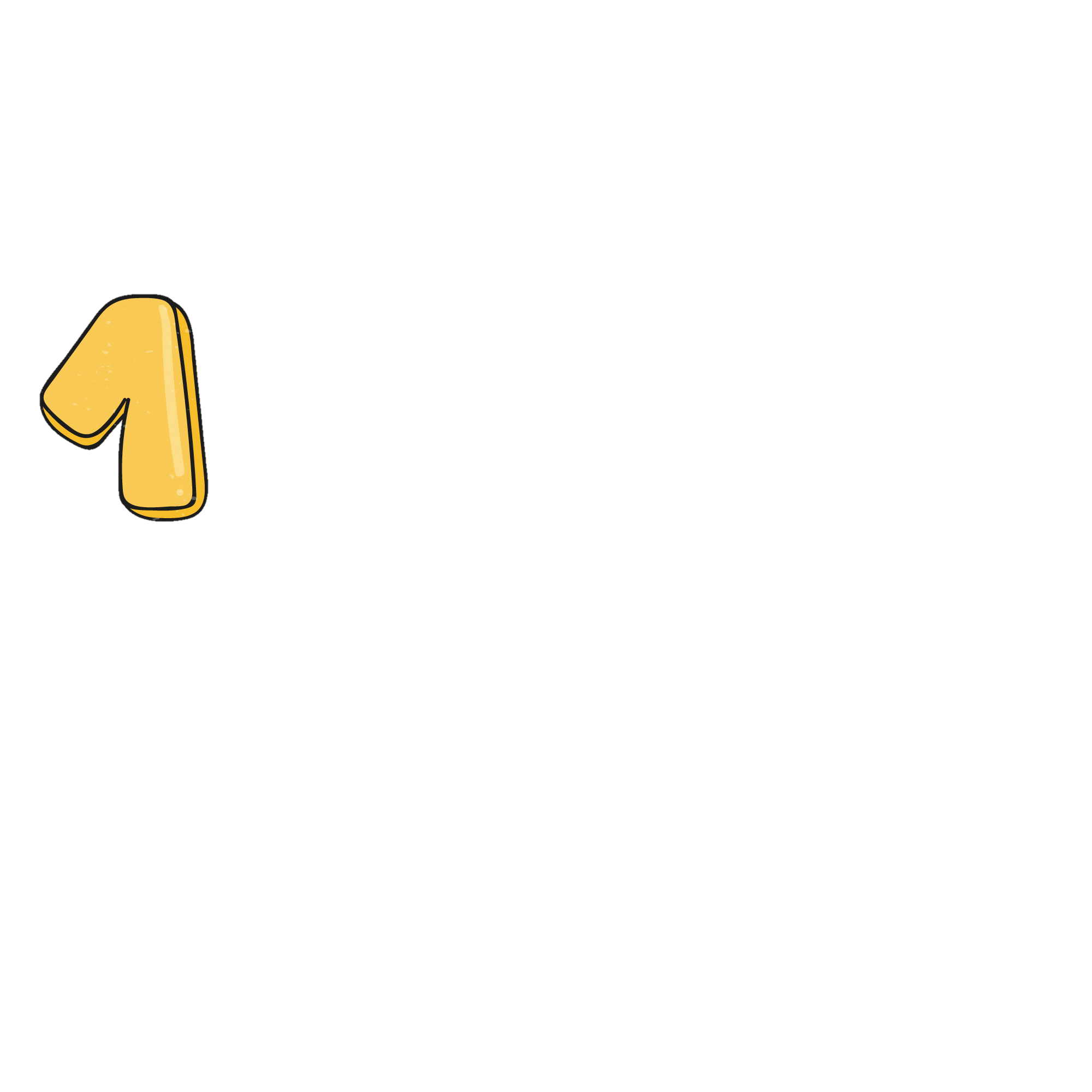 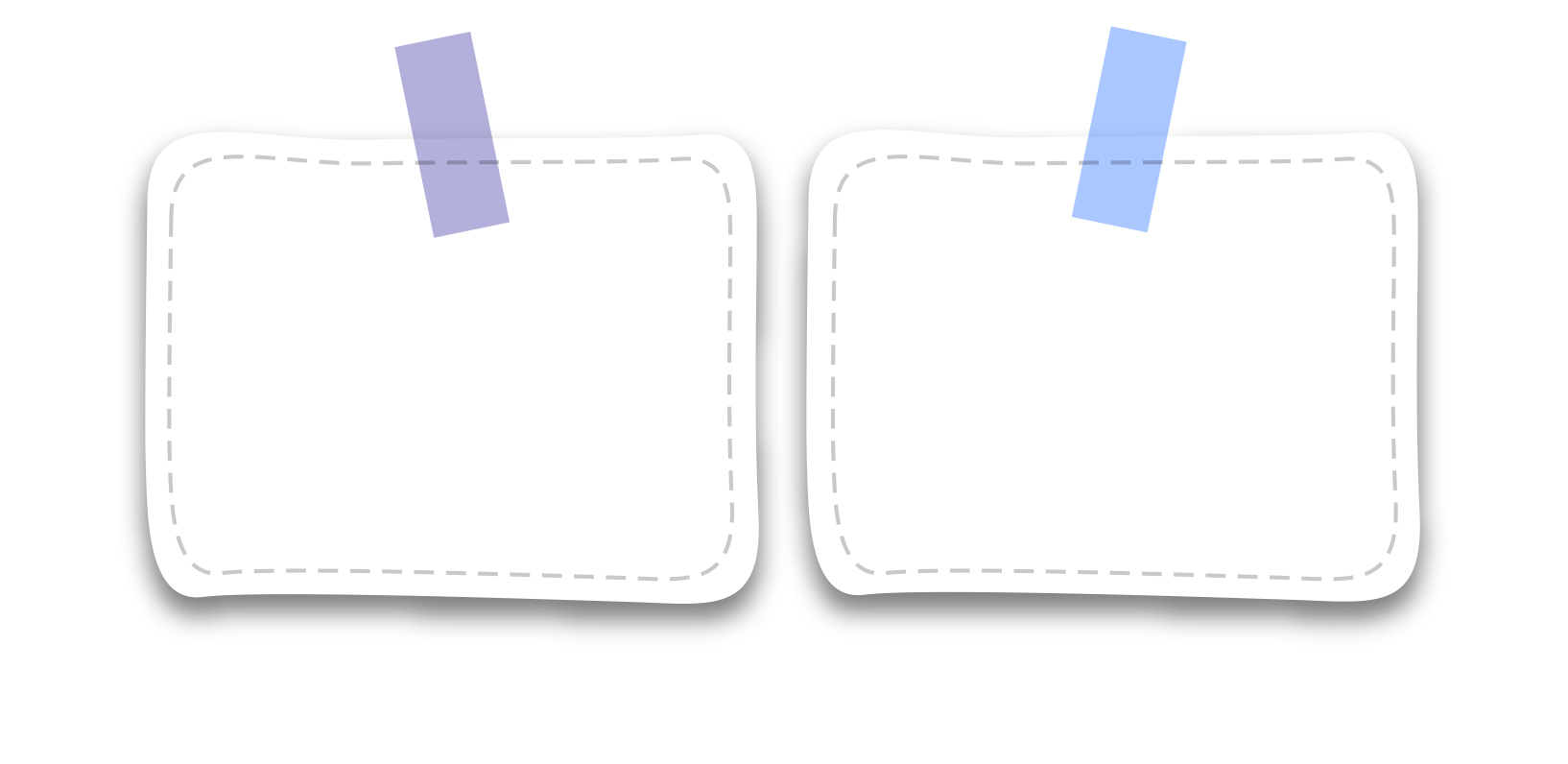 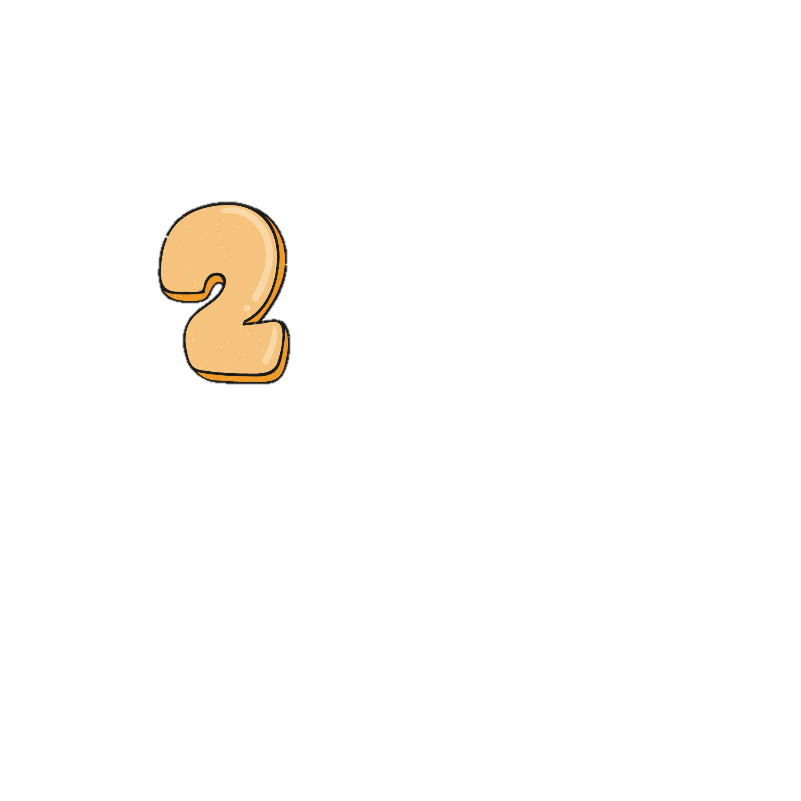 Từ đầu... thằn lằn xanh
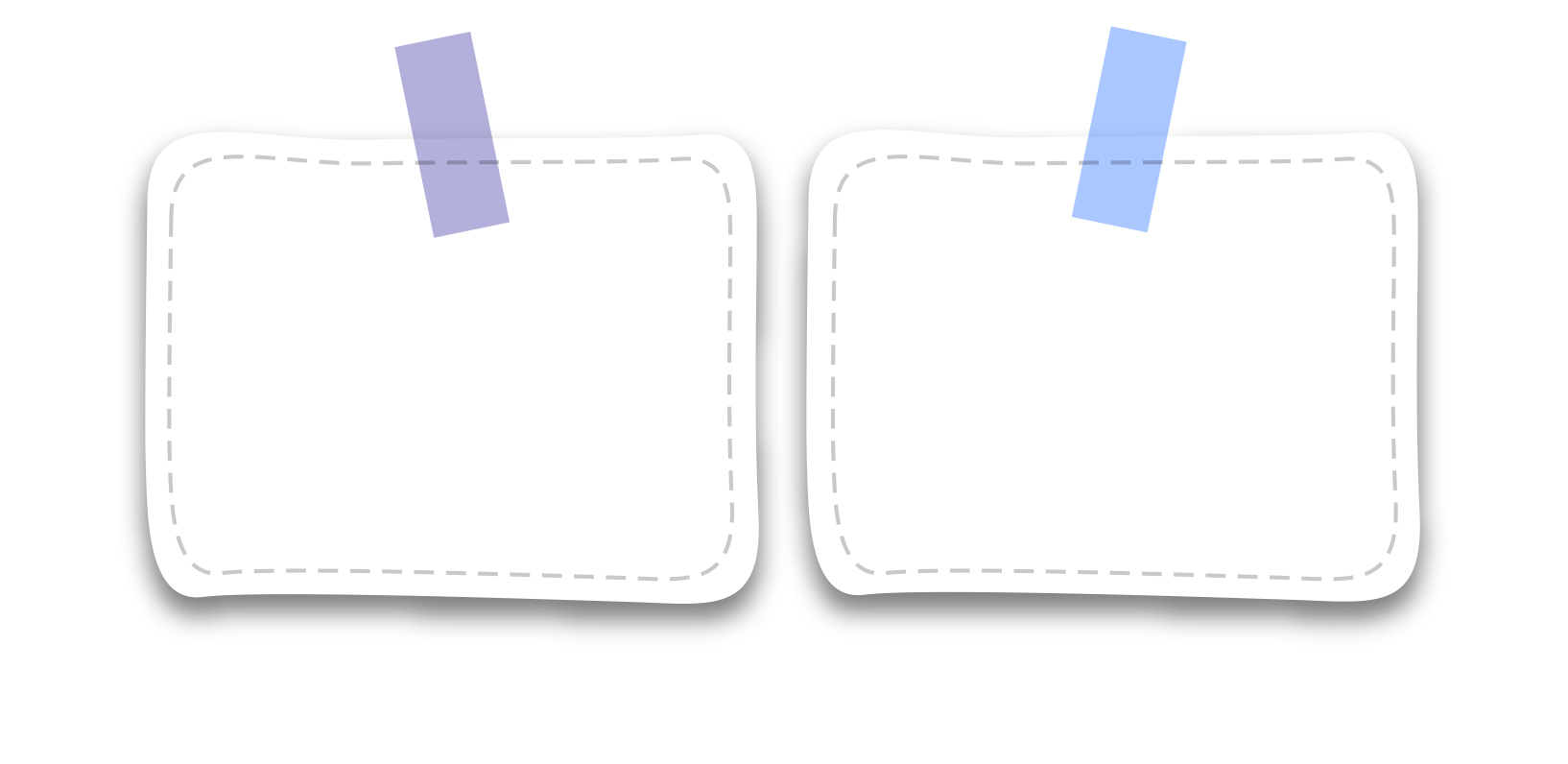 Cả hai bạn... vui làm sao
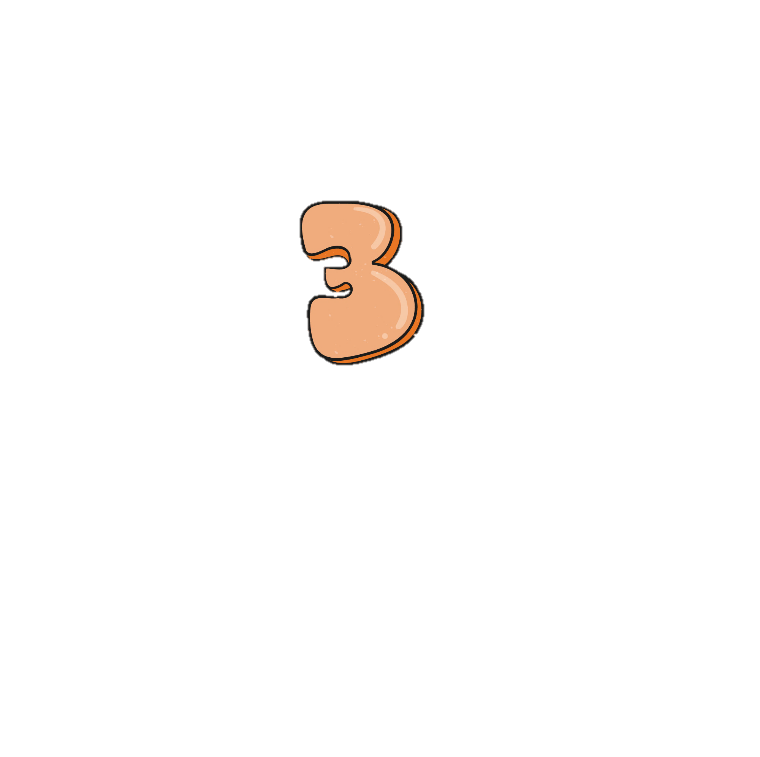 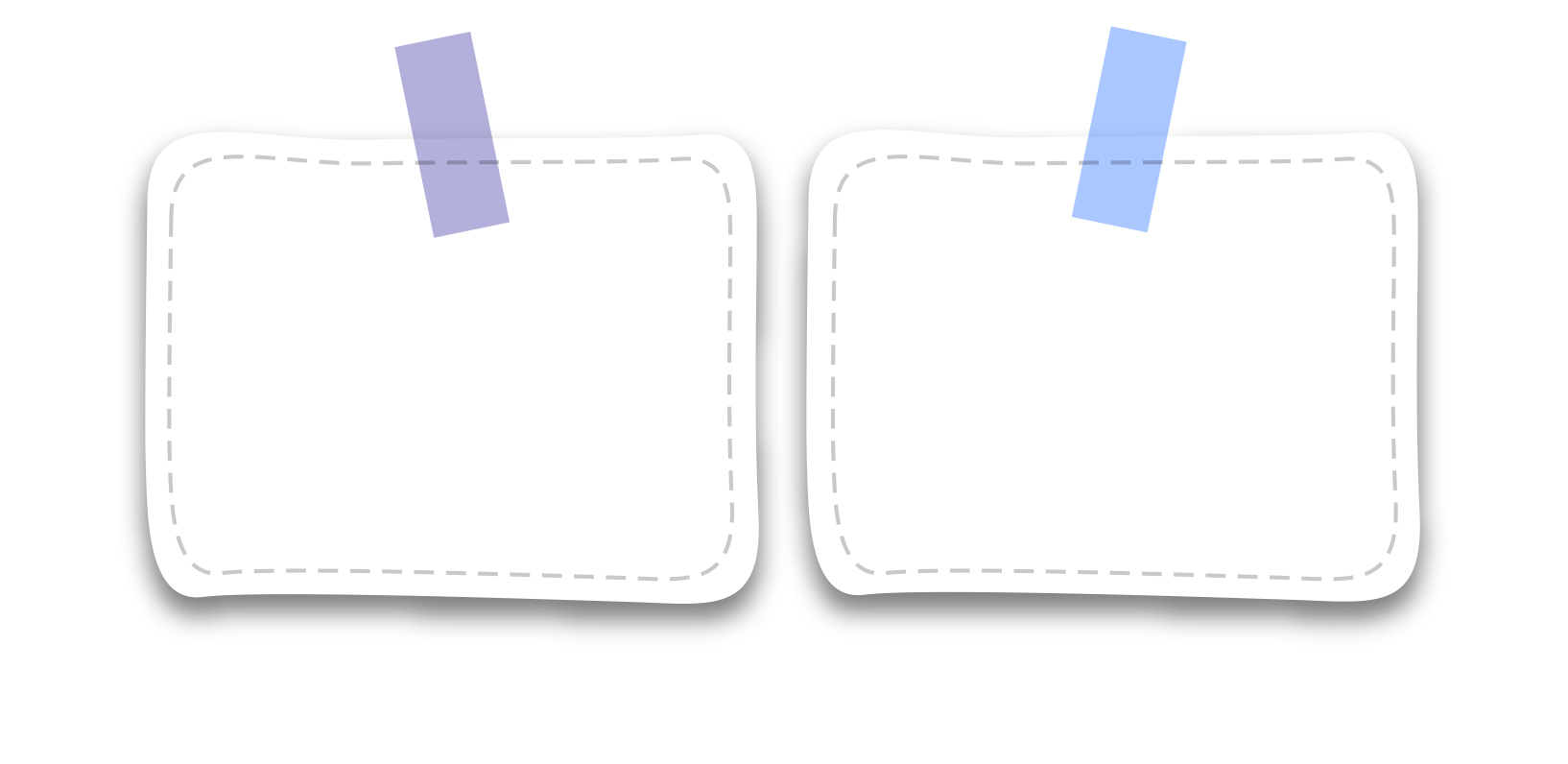 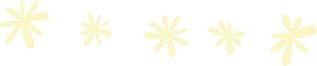 Vài ngày sau…đói quá rồi
CHIA ĐOẠN
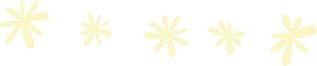 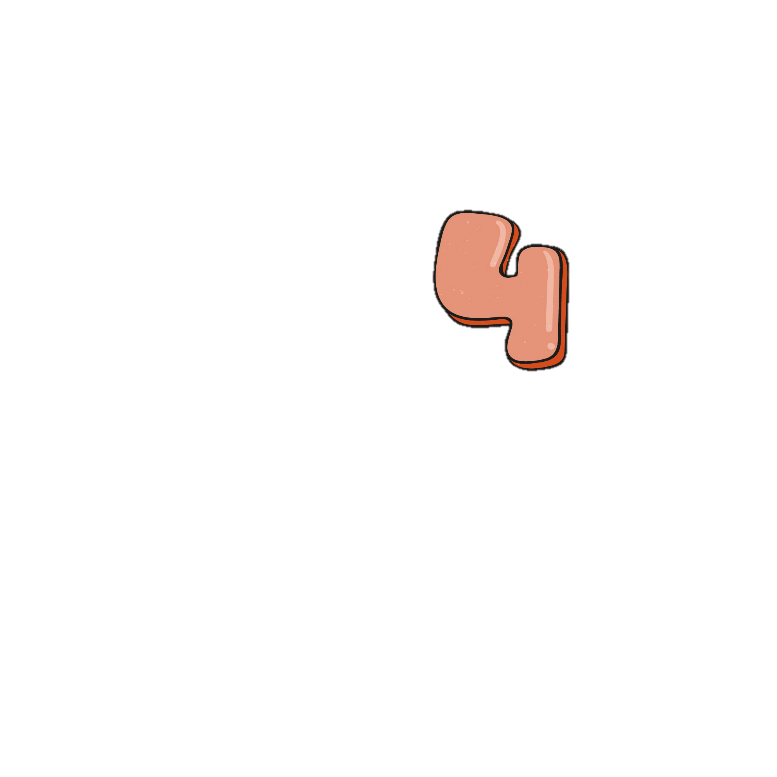 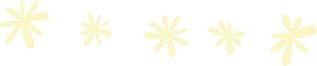 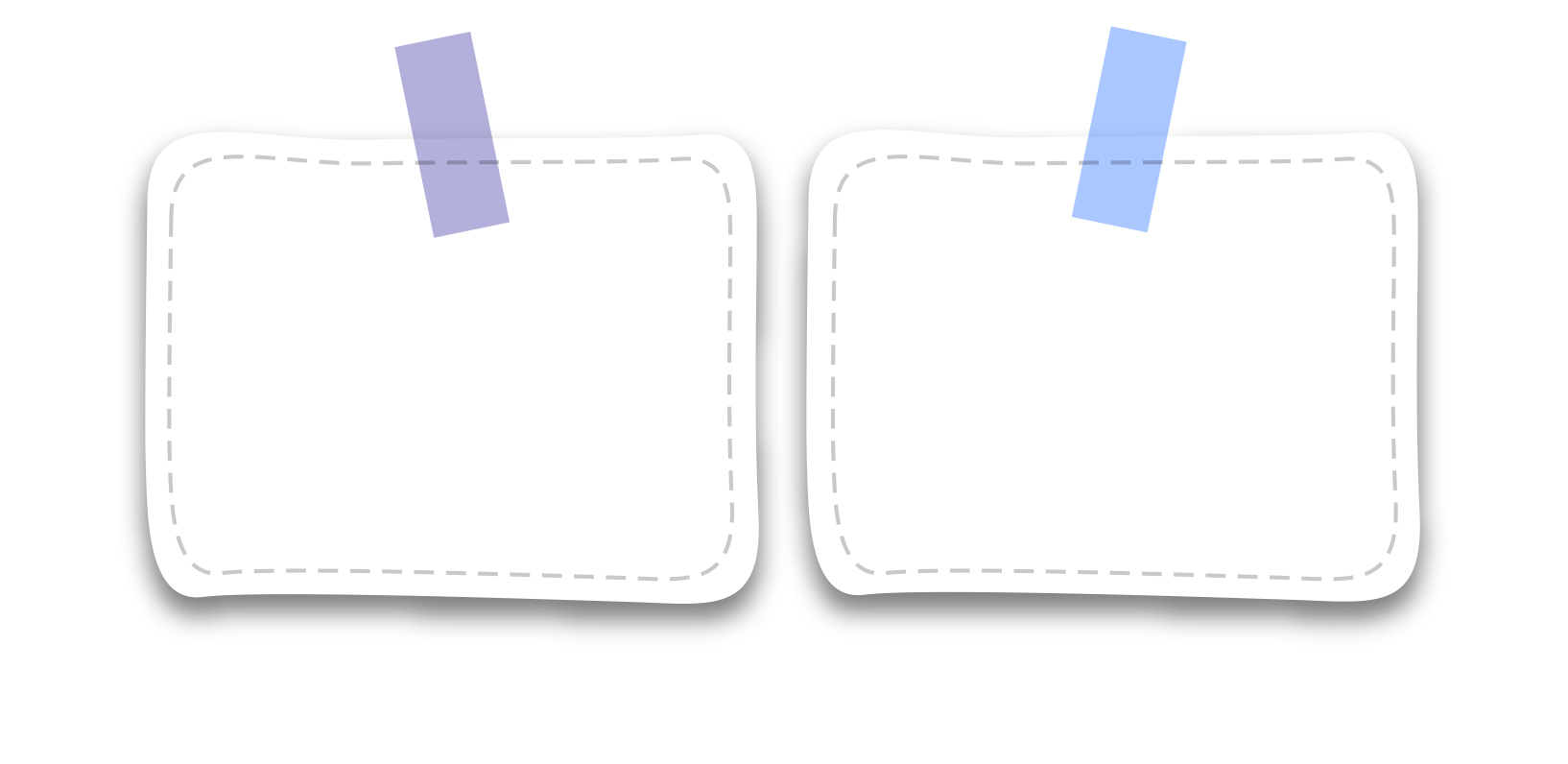 Còn lại
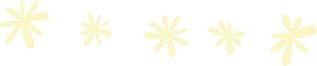 Thằn lằn xanh và tắc kè 
	Một buổi tối nọ, thằn lằn xanh đang bò trên cành cây. Đột nhiên, thằn lằn phát hiện tắc kè đang bò trên bức tường của một ngôi nhà. Thằn lằn thầm nghĩ: “Ồ, một người bạn mới!”. Thằn lằn cất tiếng chào: 
     - Chào cậu! Tớ là thằn lằn xanh. Tớ thích đi kiếm thức ăn vào ban ngày. 
     - Chào cậu! Tớ là tắc kè. Tớ thích đi kiếm thức ăn vào buổi tối. – Tắc kè đáp lời thằn lằn xanh. 
Cả hai bạn cảm thấy thích thú về cuộc sống của nhau. Tắc kè liền nói: 
     - Hay chúng mình thử đổi cuộc sống cho nhau đi! Tớ chán những bức tường lắm rồi. Tớ muốn kiếm ăn trên những cái cây và trong các bụi cỏ giống cậu. 
Thằn lằn xanh khoái chí:
     - Còn tớ, tớ muốn bò lên tường để tìm thức ăn giống cậu. Mới nghĩ thế mà tớ đã thấy vui làm sao!
Vài ngày sau…
	Thằn lằn xanh nhận ra tay và chân của mình không bám dính như tắc kè. “Mình không thể bò trên tường giống như tắc kè, cũng không thể kiếm ăn theo cách của tắc kè. Mình đói quá rồi”.
Trong khi đó, tắc kè cũng cảm thấy mình không thể chịu được sức nóng của ban ngày: “Da của mình không giống da của thằn lằn. Nóng quá! Mình không thể kiếm ăn ngoài trời. Mình đói quá rồi”.
	Thế là hai bạn quyết định đổi lại cuộc sống cho nhau. Thằn lằn xanh trở về với cái cây của mình và thích thú đi kiếm ăn vào ban ngày. Tắc kè quay trở lại bức tường thân yêu và vui vẻ đi tìm thức ăn vào buổi tối. Thỉnh thoảng đôi bạn vẫn gặp nhau và trò chuyện về cuộc sống. 
                                                 Theo Sâng Lê–kha–na
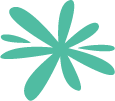 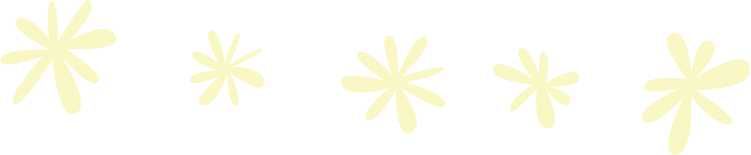 ngẫm nghĩ
buổi tối
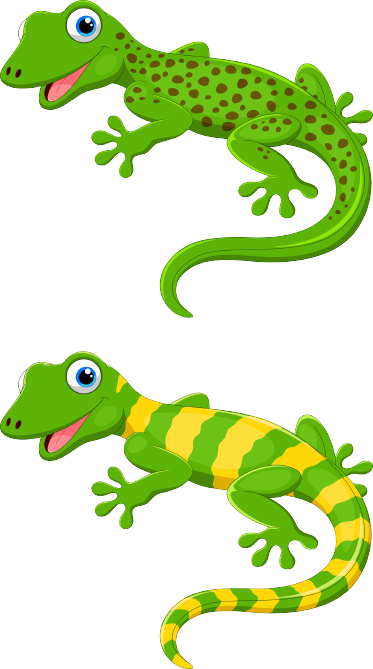 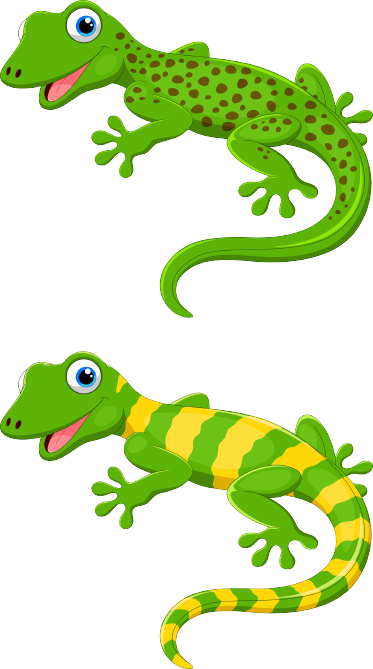 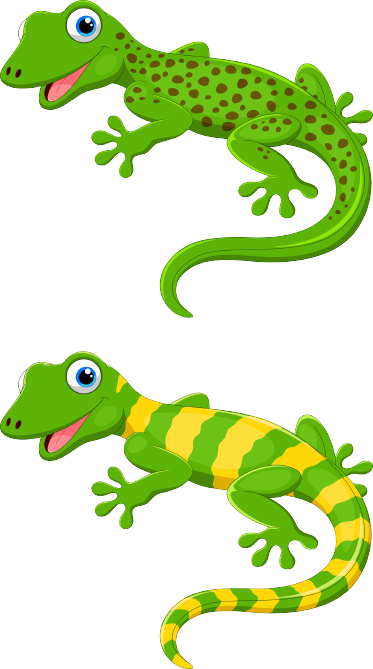 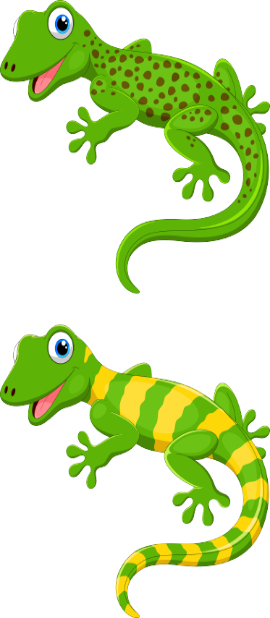 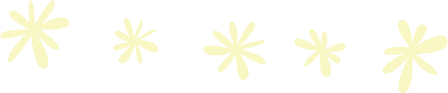 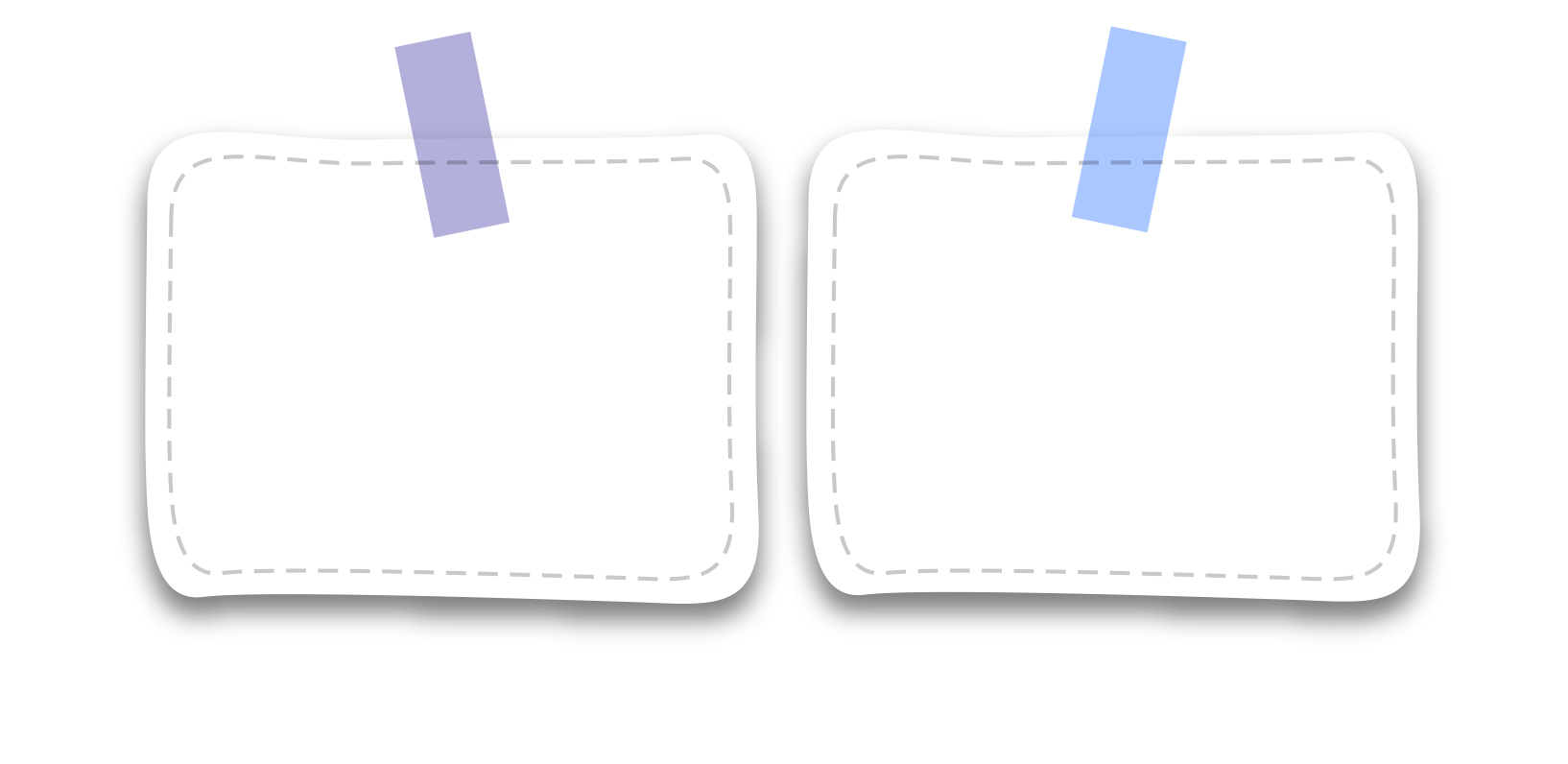 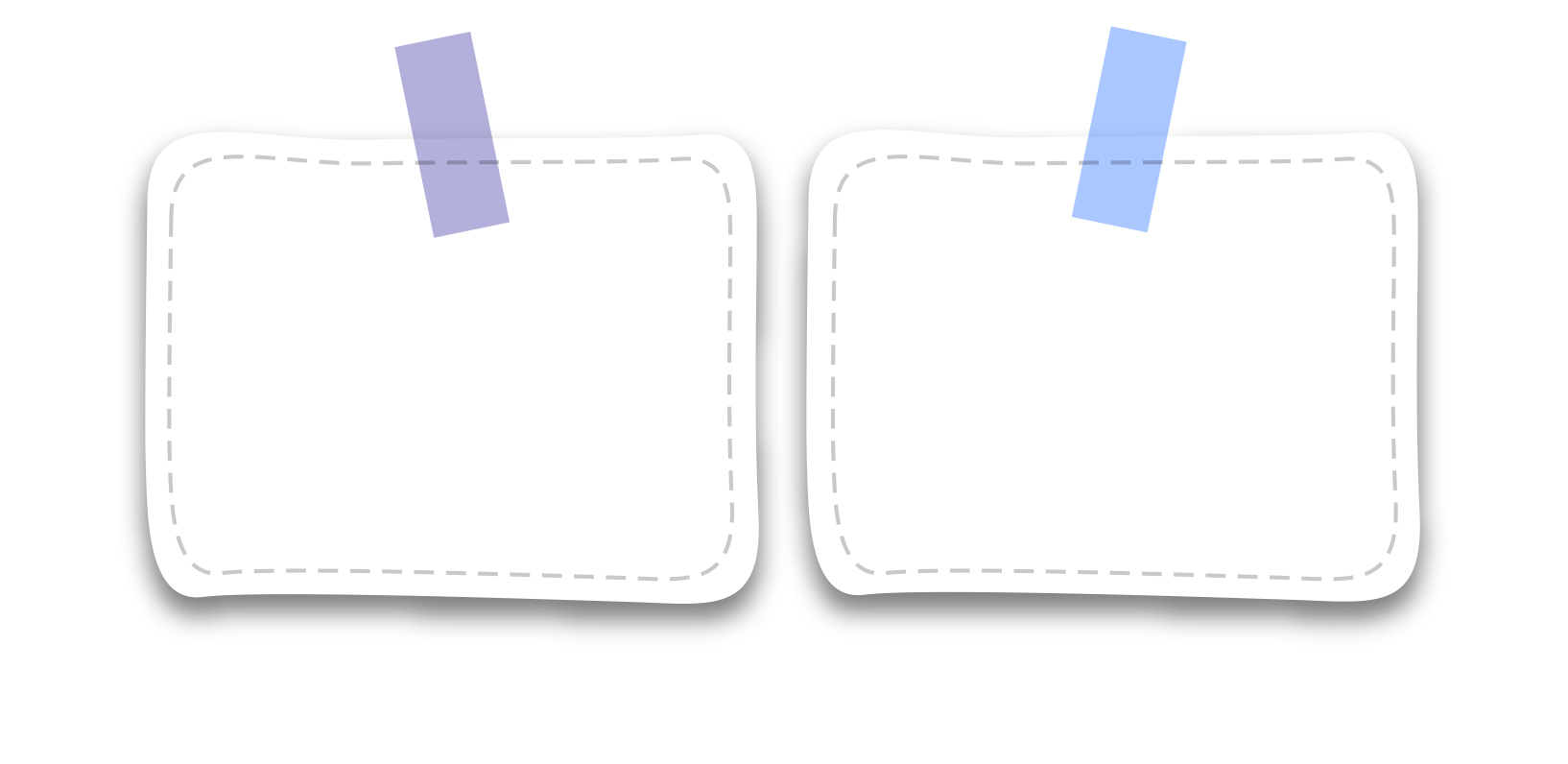 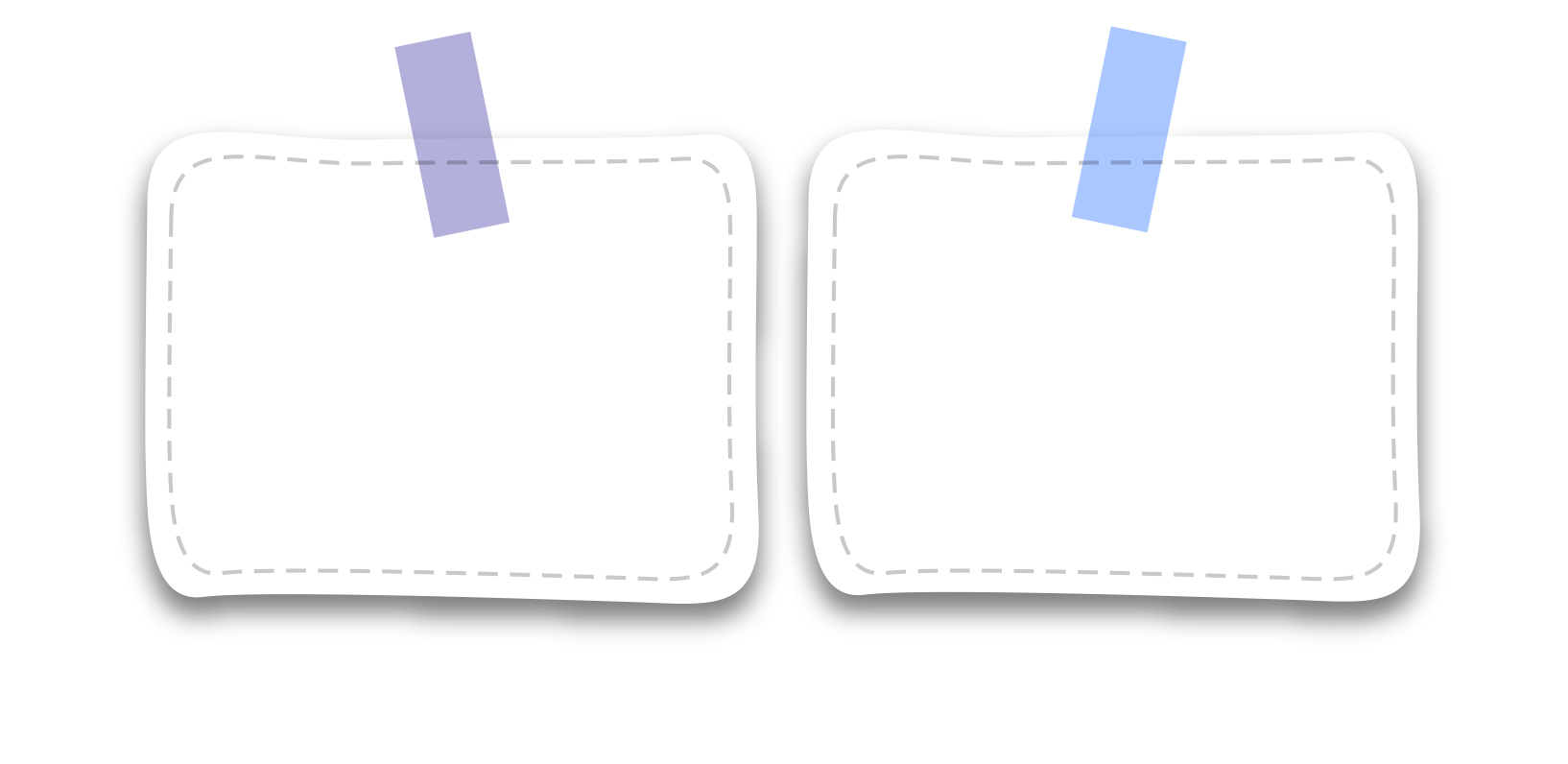 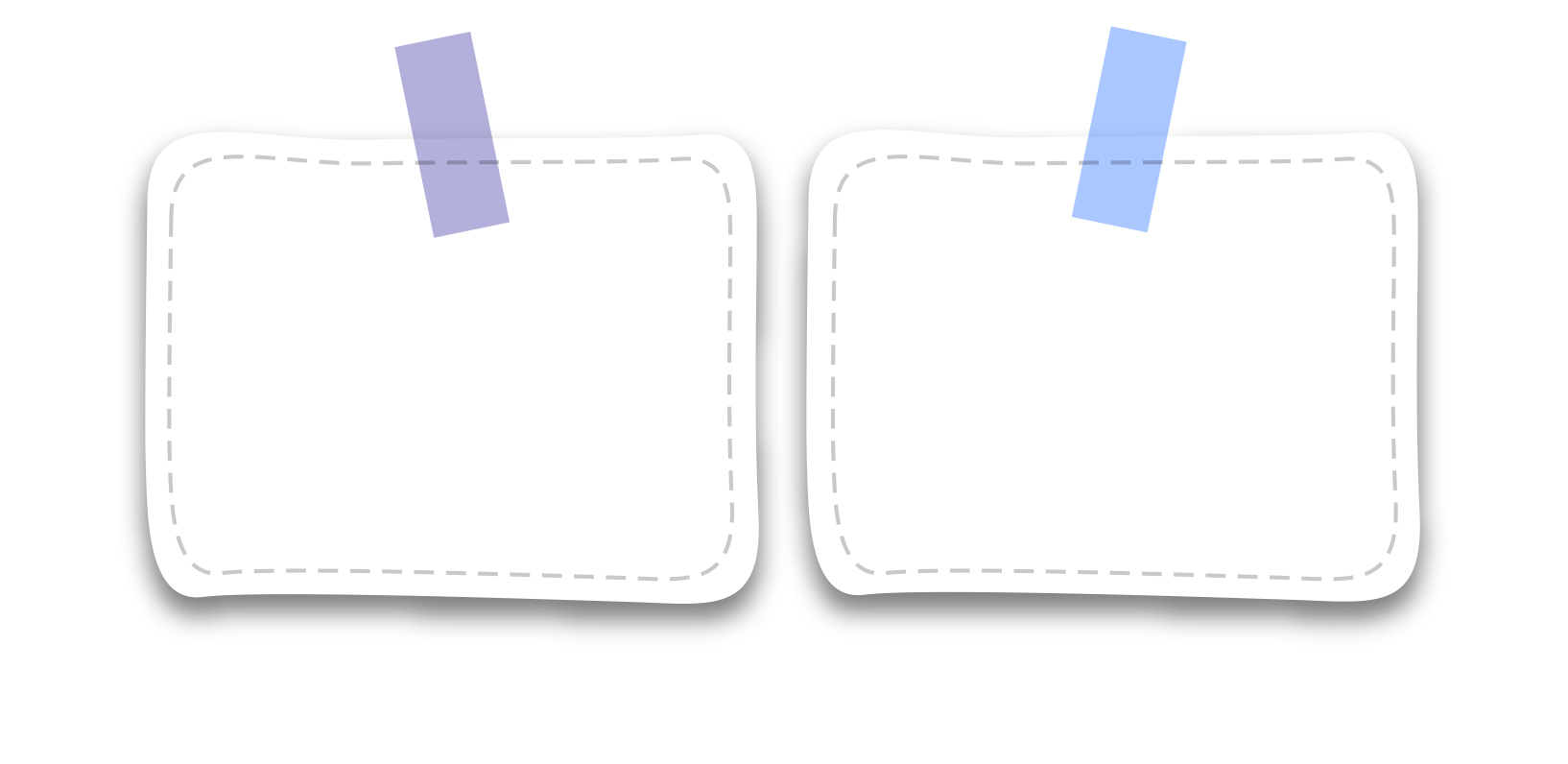 TỪ 
KHÓ
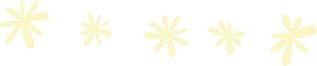 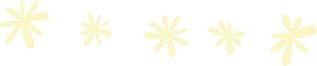 thằn lằn
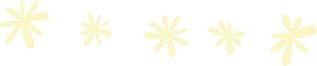 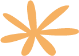 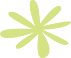 bụi cỏ
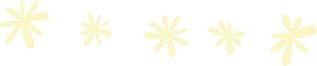 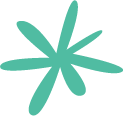 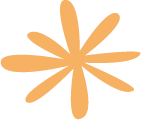 LUYỆN ĐỌC CÂU
Mình không thể bò trên tường giống như tắc kè, cũng không thể kiếm ăn theo cách của tắc kè. Thằn lằn xanh trở về với cái cây của mình và thích thú đi kiếm ăn vào ban ngày.
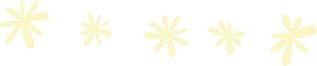 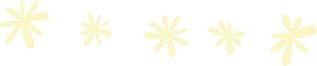 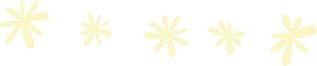 GIẢI NGHĨA TỪ
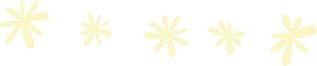 thi thoảng: đôi khi xảy ra, không thường xuyên.
khoái chí: thích thú vì được như ý muốn.
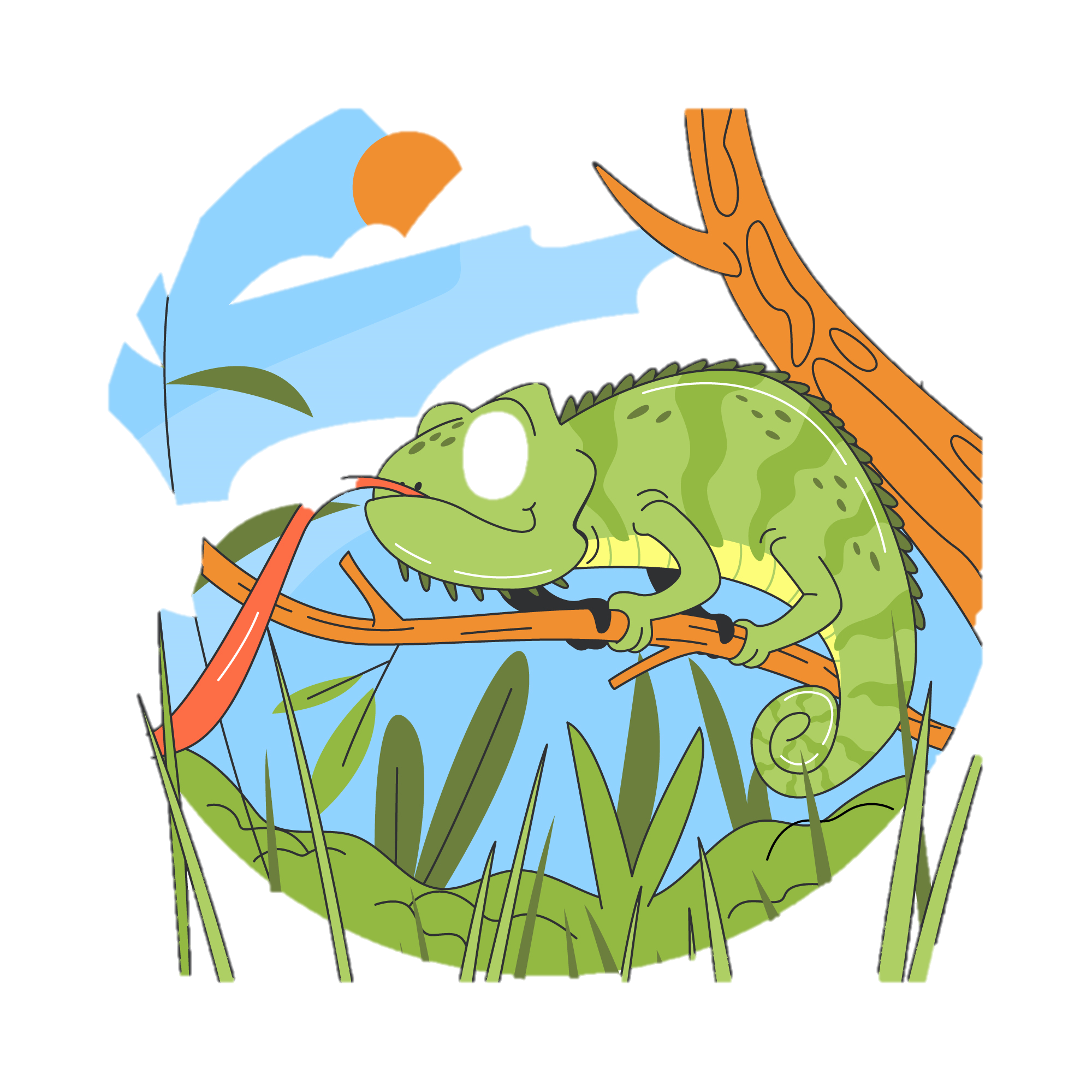 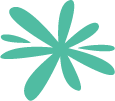 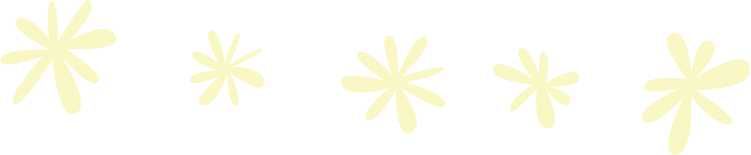 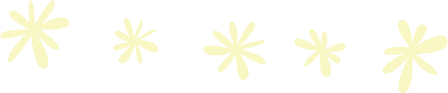 TÌM HIỂU BÀI
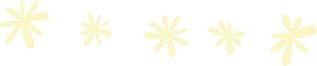 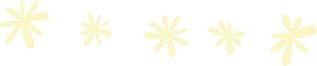 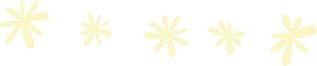 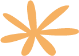 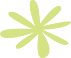 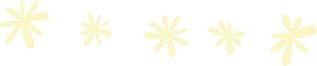 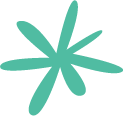 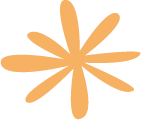 Thằn lằn xanh và tắc kè đã tự giới thiệu những gì trong lần đầu gặp gỡ?
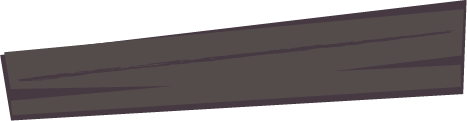 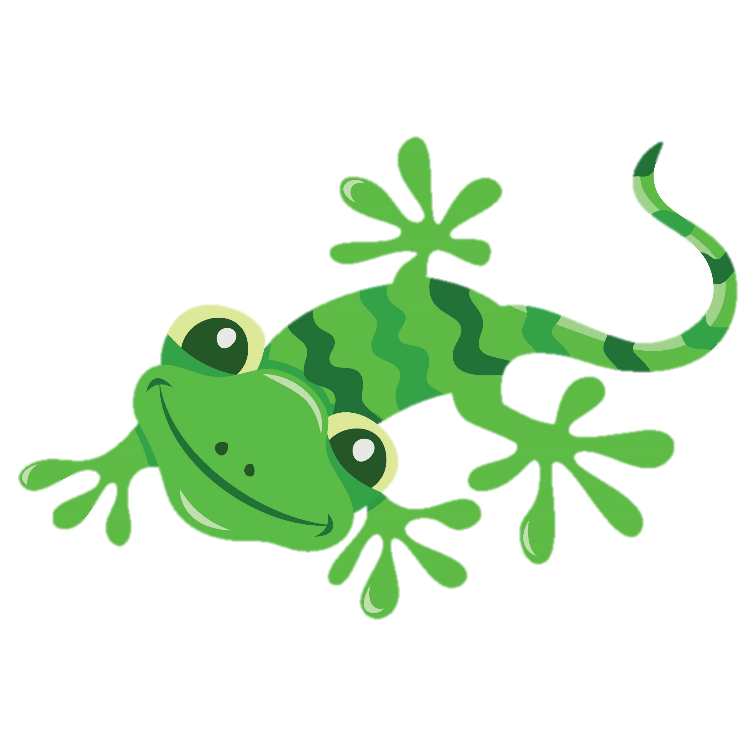 Chào cậu. Tớ là thằn lằn xanh, tớ thích đi kiếm thức ăn vào ban ngày.
thằn lằn xanh
Chào cậu. Tớ là tắc kè. Tớ thích kiếm thức ăn vào buổi tối.
tắc kè
Vì sao hai bạn muốn đổi cuộc sống cho nhau?
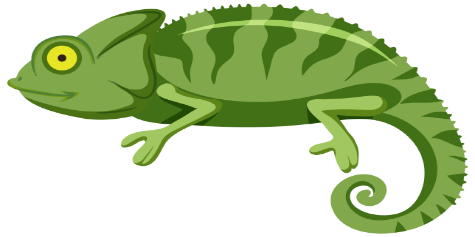 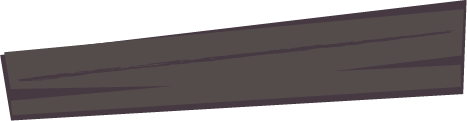 Tắc kè chán những bức tường muốn kiếm ăn trên những cành cây và bụi cỏ giống thằn lằn xanh.
Thằn lằn xanh muốn bò lên tường để kiếm ăn giống tắc kè.
Hai bạn đã nhận ra điều gì khi thay đổi môi trường sống của chính mình?
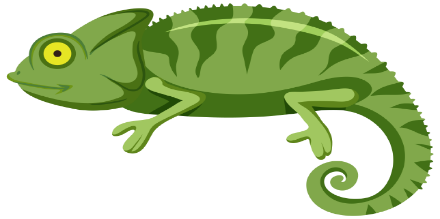 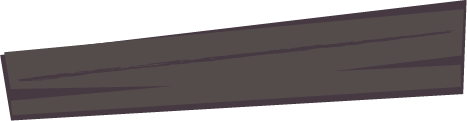 Tay và chân không bám dính như tắc kè, không thể bò trên tường giống tắc kè, không thể kiếm ăn giống tắc kè.
thằn lằn xanh
Không thể chịu được sức nóng, da không giống thằn lằn, không thể kiếm ăn ngoài trời.
tắc kè
Hai bạn đã nhận ra điều gì khi thay đổi môi trường sống của chính mình?
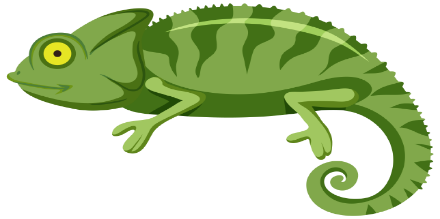 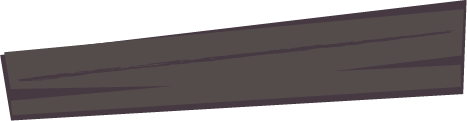 Hậu quả: 
Hai bạn không có gì để ăn nên rất đói.
thằn lằn xanh
tắc kè
Các bạn cảm thấy thế nào khi quay lại cuộc sống trước đây của mình?
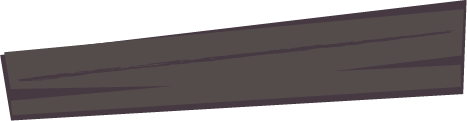 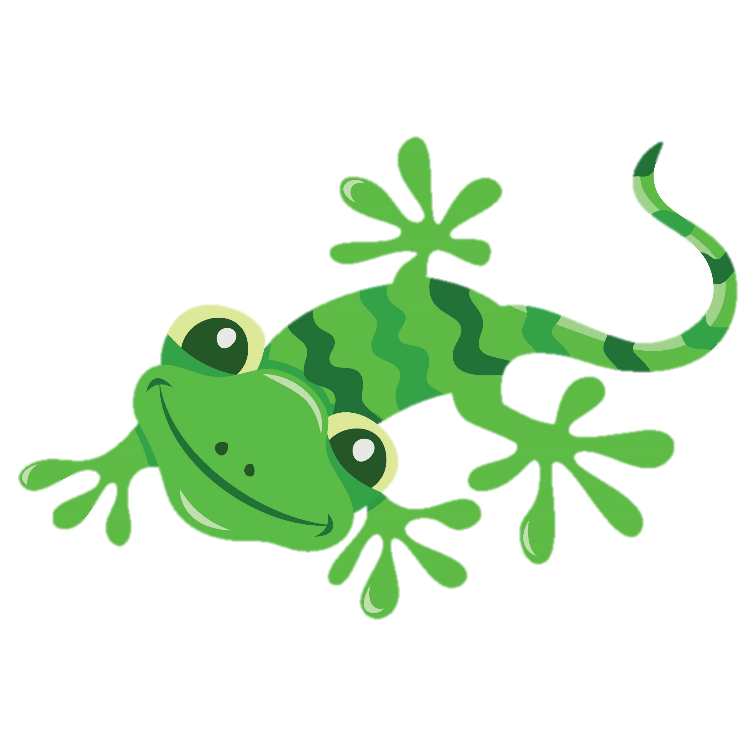 thằn lằn xanh
Hai bạn đều cảm thấy thích thú và vui vẻ
tắc kè
Tìm đọc đoạn văn trong bài có nội dung tương ứng mỗi ý dưới đây:
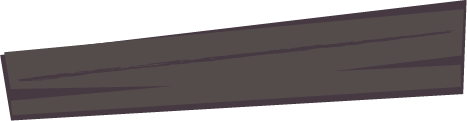 Thằn lằn xanh và tắc kè vui vẻ trở lại cuộc sống của mình.
Thằn lằn xanh không thích nghi được với cuộc sống của tắc kè
Tắc kè không chịu được khi sống cuộc sống của thằn lằn xanh.
Thế là hai bạn quyết định đổi lại cuộc sống cho nhau. Thằn lằn xanh trở về với cái cây của mình và thích thú đi kiếm ăn vào ban ngày. Tắc kè quay trở lại bức tường thân yêu và vui vẻ đi tìm thức ăn vào buổi tối. Thỉnh thoảng đôi bạn vẫn gặp nhau và trò chuyện về cuộc sống.
Thằn lằn xanh nhận ra tay và chân của mình không bám dính như tắc kè. “Mình không thể bò trên tường giống như tắc kè, cũng không thể kiếm ăn theo cách của tắc kè. Mình đói quá rồi”.
Trong khi đó, tắc kè cũng cảm thấy mình không thể chịu được sức nóng của ban ngày: “Da của mình không giống da của thằn lằn. Nóng quá! Mình không thể kiếm ăn ngoài trời. Mình đói quá rồi”.
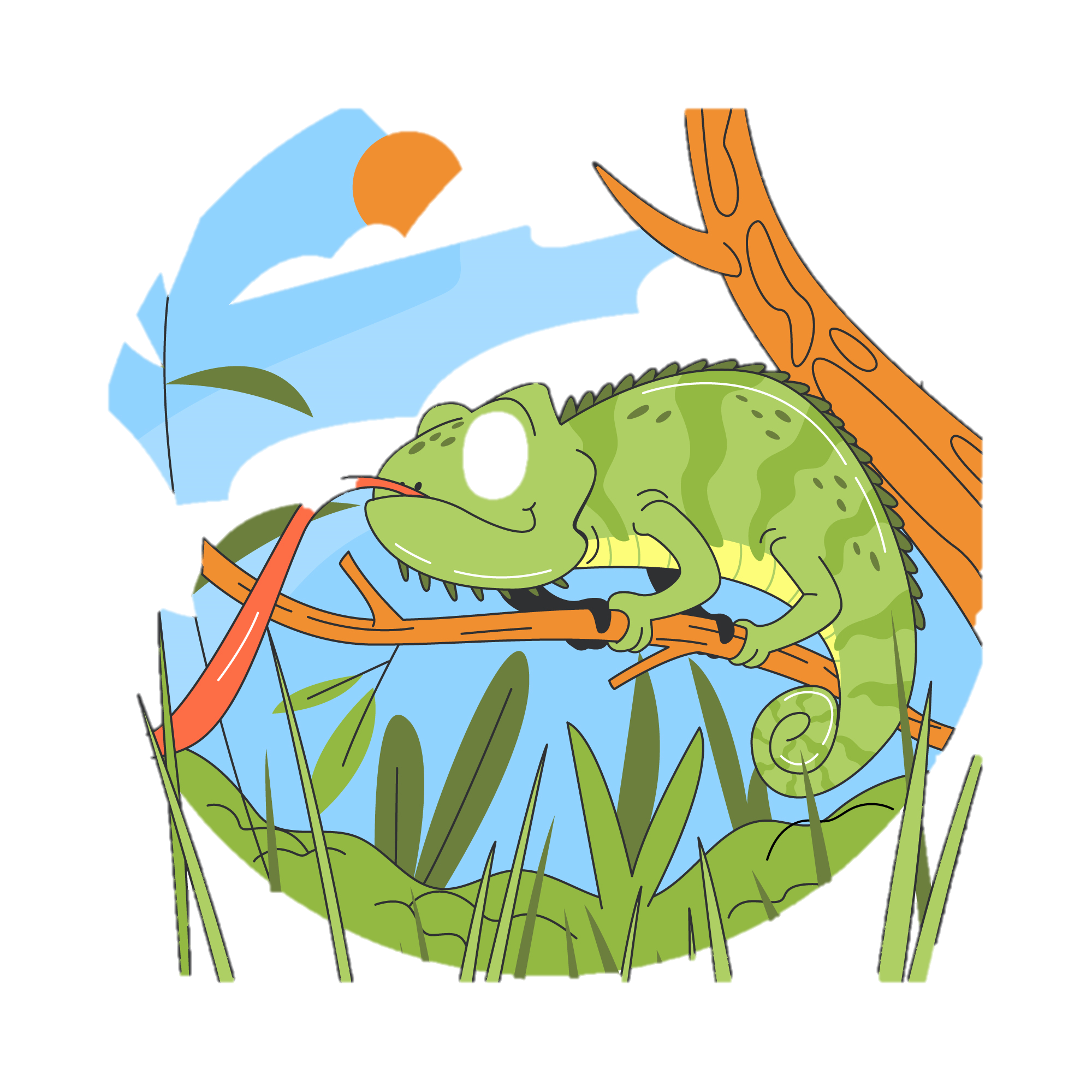 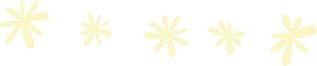 LUYỆN ĐỌC LẠI
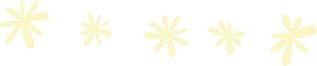 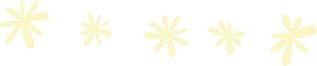 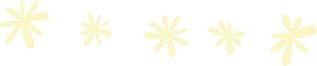 Thằn lằn xanh và tắc kè 
       Một buổi tối nọ, thằn lằn xanh đang bò trên cành cây. Đột nhiên, thằn lằn phát hiện tắc kè đang bò trên bức tường của một ngôi nhà. Thằn lằn thầm nghĩ: “Ồ, một người bạn mới!”. Thằn lằn cất tiếng chào: 
     - Chào cậu! Tớ là thằn lằn xanh. Tớ thích đi kiếm thức ăn vào ban ngày. 
     - Chào cậu! Tớ là tắc kè. Tớ thích đi kiếm thức ăn vào buổi tối. – Tắc kè đáp lời thằn lằn xanh. 
     Cả hai bạn cảm thấy thích thú về cuộc sống của nhau. Tắc kè liền nói: 
     - Hay chúng mình thử đổi cuộc sống cho nhau đi! Tớ chán những bức tường lắm rồi. Tớ muốn kiếm ăn trên những cái cây và trong các bụi cỏ giống cậu. 
Thằn lằn xanh khoái chí:
     - Còn tớ, tớ muốn bò lên tường để tìm thức ăn giống cậu. Mới nghĩ thế mà tớ đã thấy vui làm sao!
Vài ngày sau…
	Thằn lằn xanh nhận ra tay và chân của mình không bám dính như tắc kè. “Mình không thể bò trên tường giống như tắc kè, cũng không thể kiếm ăn theo cách của tắc kè. Mình đói quá rồi”.
Trong khi đó, tắc kè cũng cảm thấy mình không thể chịu được sức nóng của ban ngày: “Da của mình không giống da của thằn lằn. Nóng quá! Mình không thể kiếm ăn ngoài trời. Mình đói quá rồi”.
	Thế là hai bạn quyết định đổi lại cuộc sống cho nhau. Thằn lằn xanh trở về với cái cây của mình và thích thú đi kiếm ăn vào ban ngày. Tắc kè quay trở lại bức tường thân yêu và vui vẻ đi tìm thức ăn vào buổi tối. Thỉnh thoảng đôi bạn vẫn gặp nhau và trò chuyện về cuộc sống. 
                                                                                 Theo Sâng Lê – kha – na
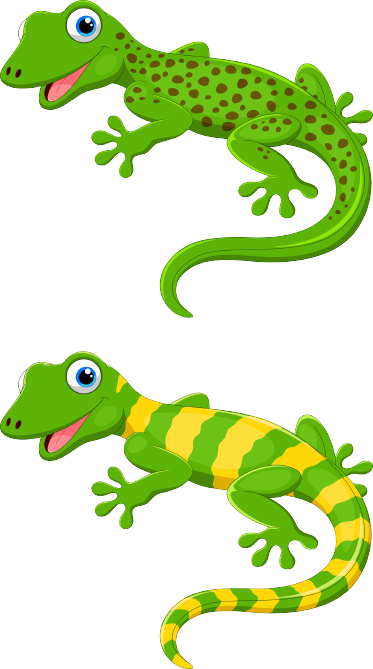 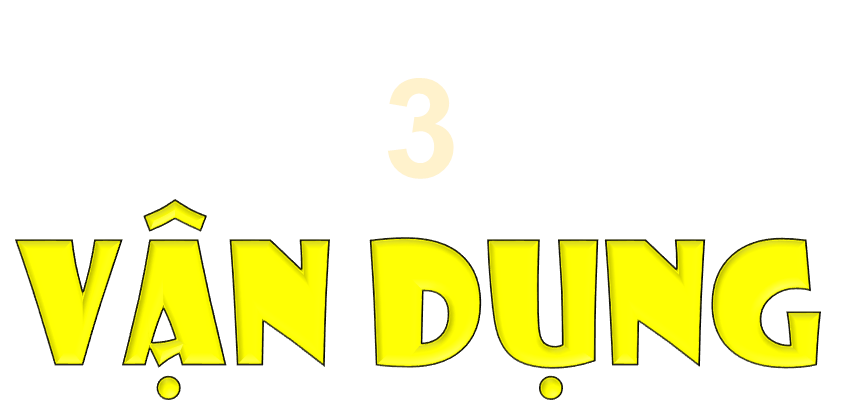 Chuẩn bị bài tiếp theo
Trả lời lại các câu hỏi
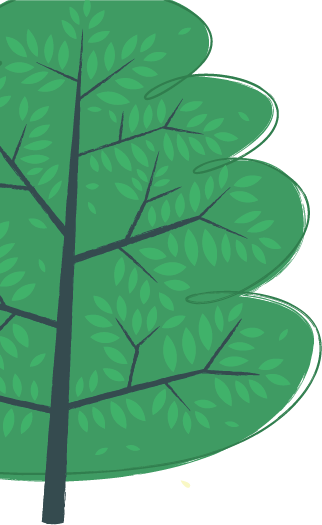 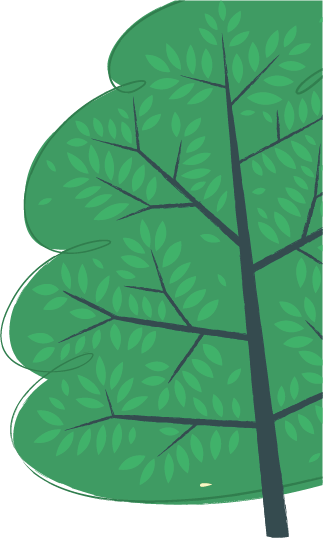 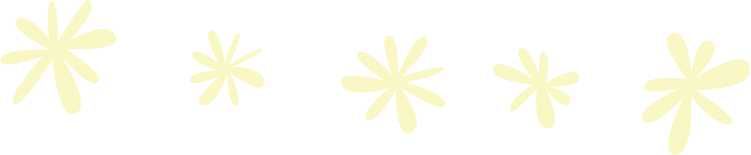 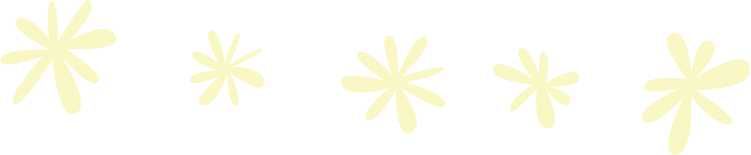 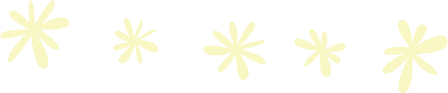 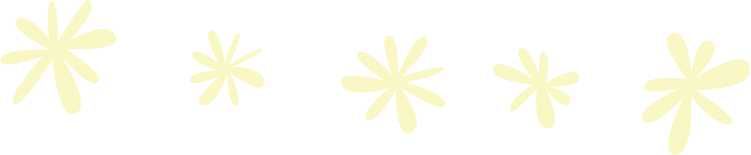 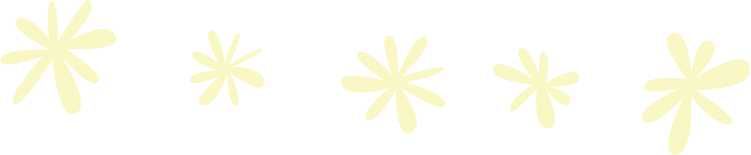 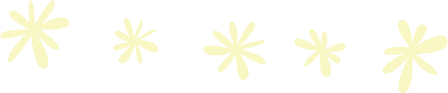 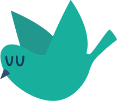 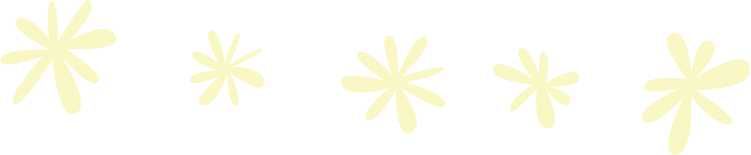 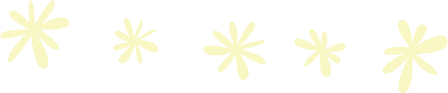 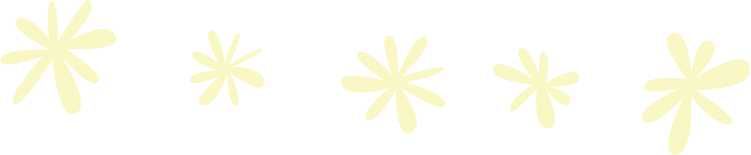 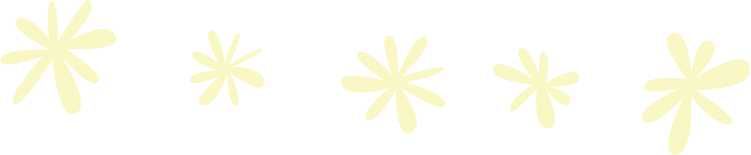 TẠM BIỆT
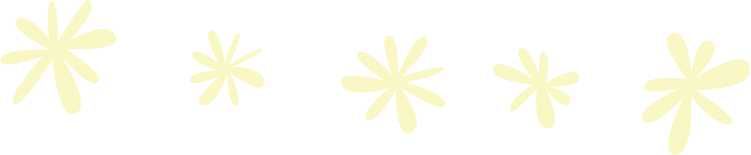 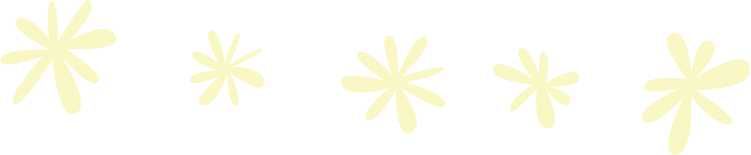 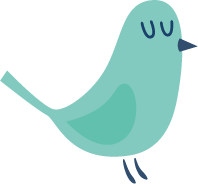 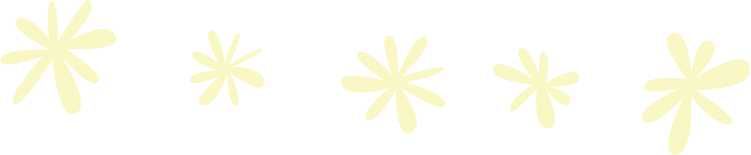 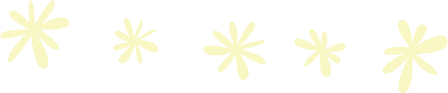 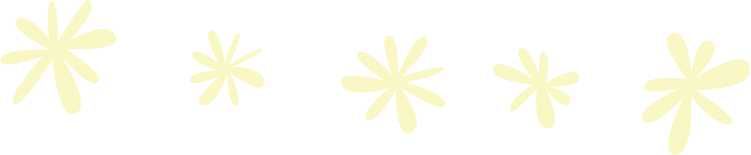 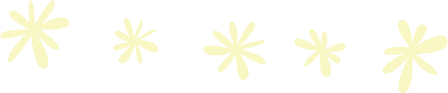 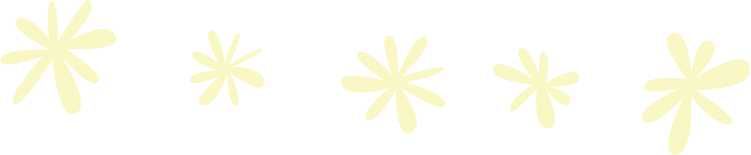 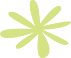 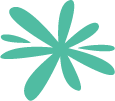 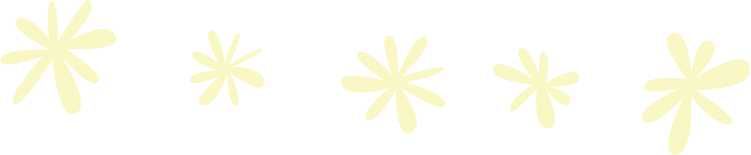 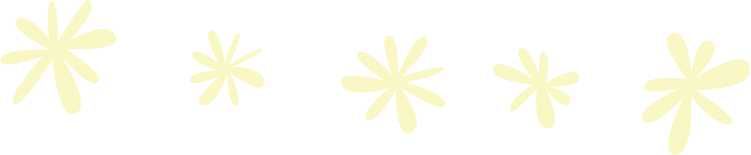 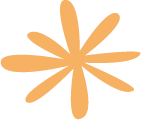 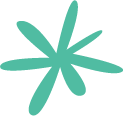 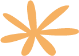 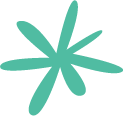 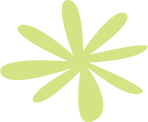 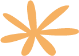 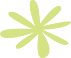 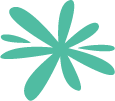 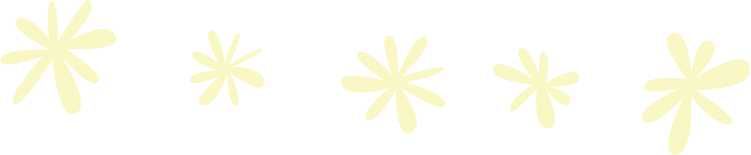 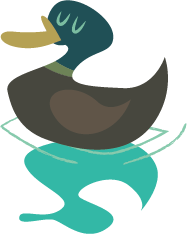 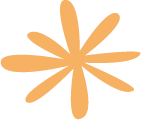 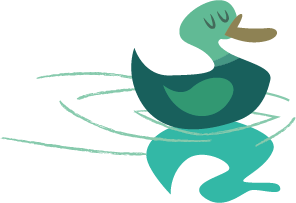